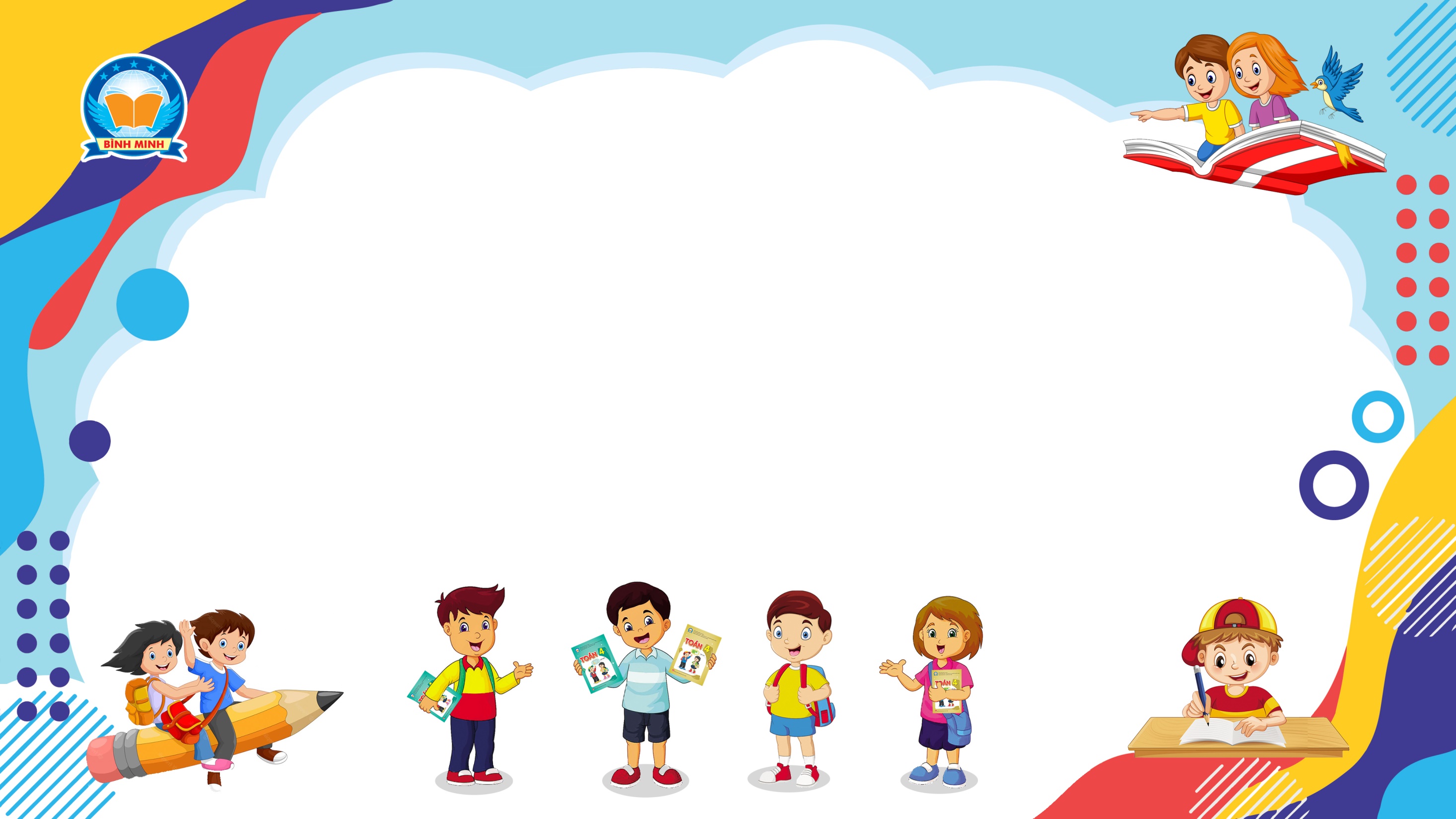 Bài 168
ÔN TẬP VỀ HÌNH HỌC
(Tiếp theo)
(Sách giáo khoa Toán 4 - Tập hai - Trang 95)
Thứ … ngày … tháng … năm ….
Bài 168
Ôn tập về hình học 
(tiếp theo)
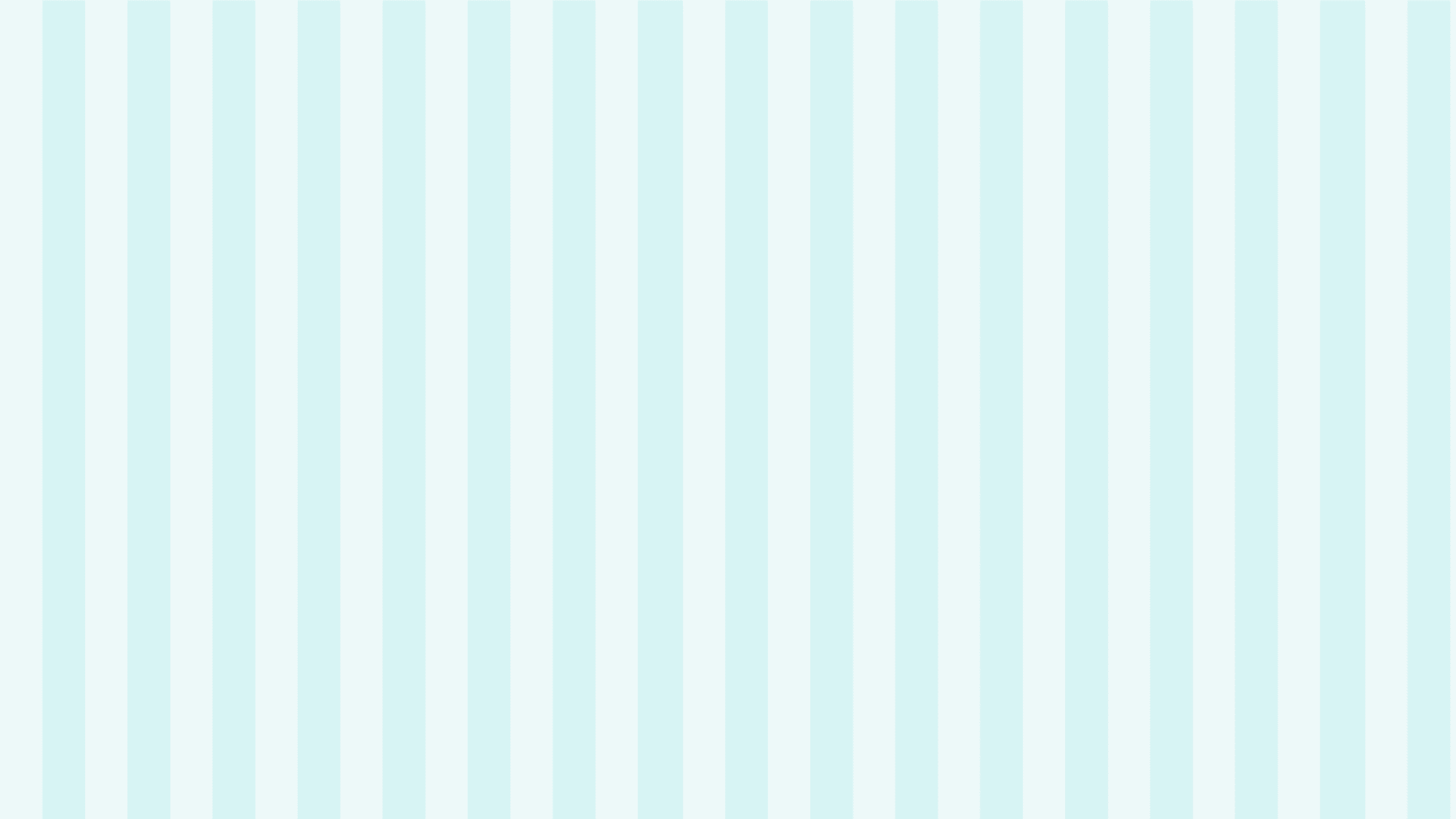 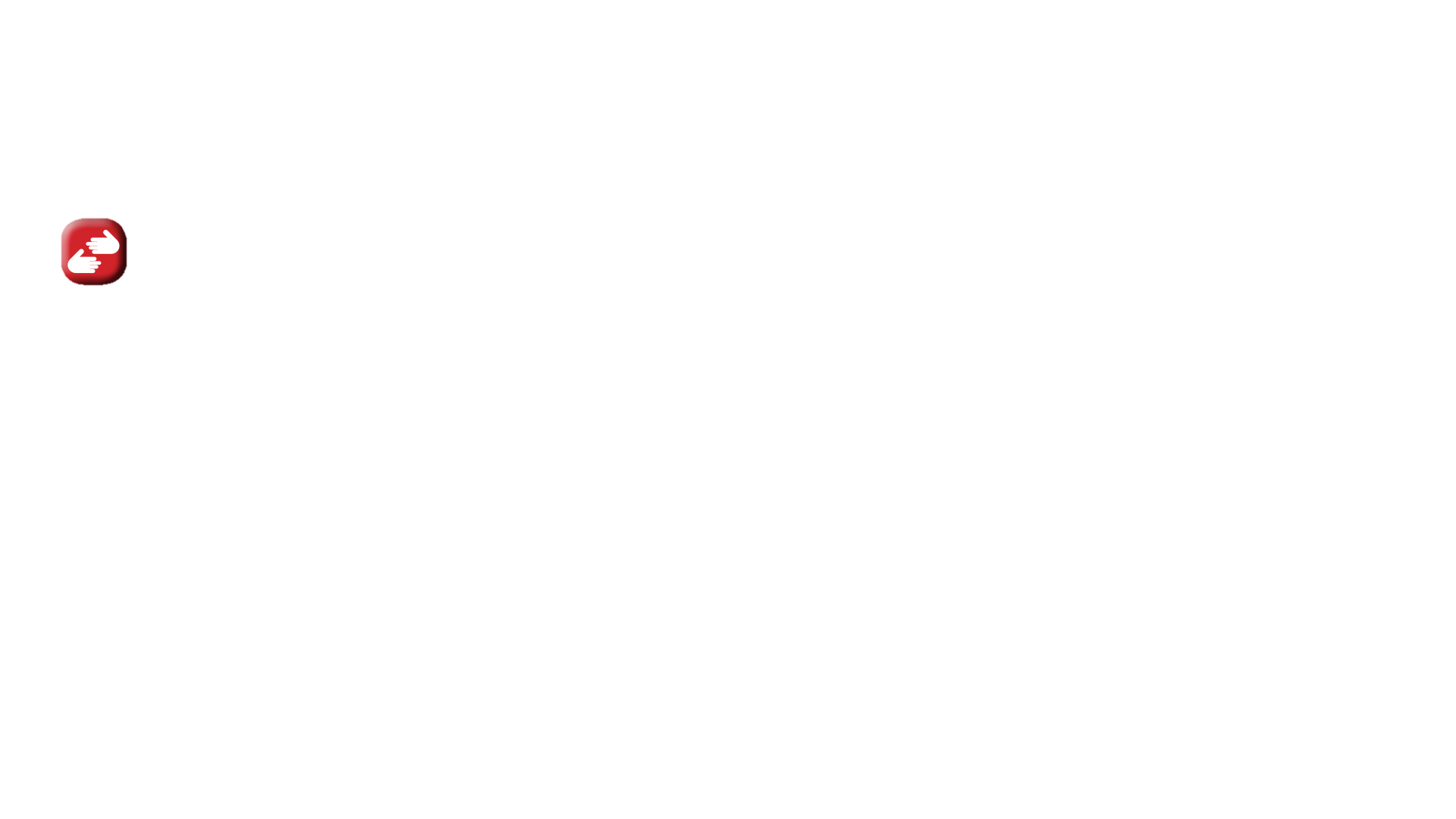 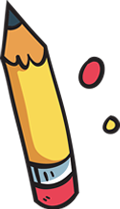 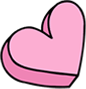 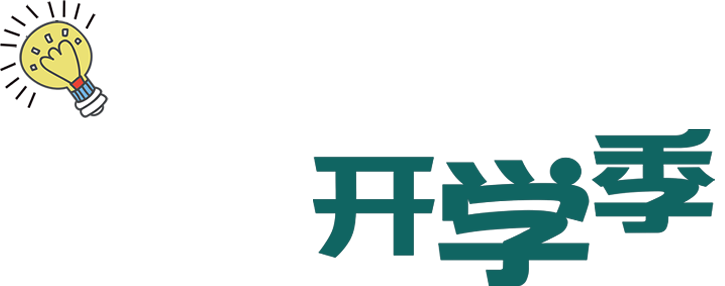 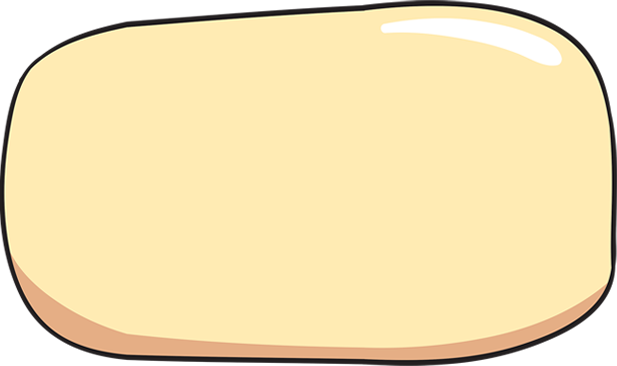 Thực hành
Luyện tập
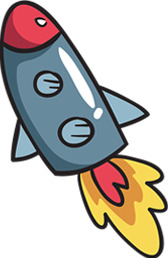 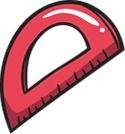 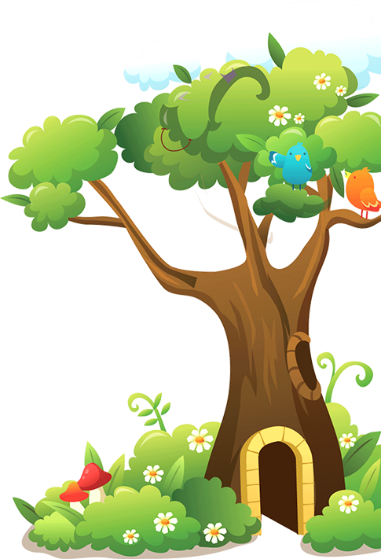 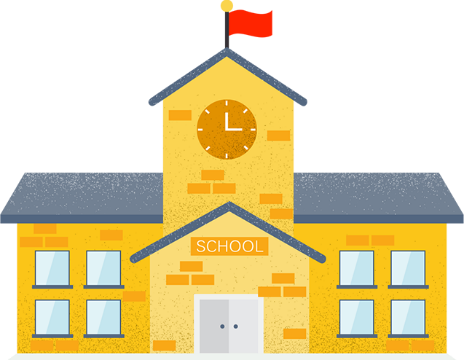 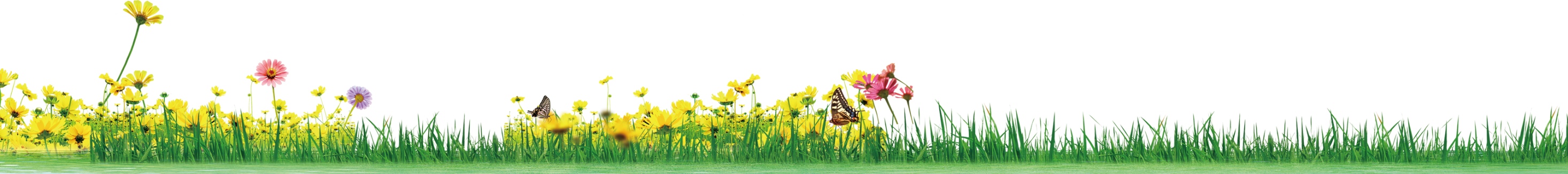 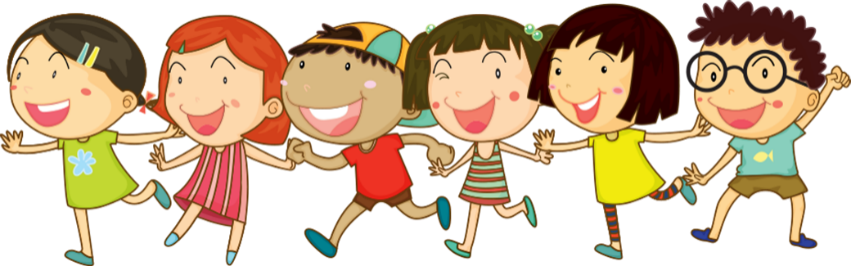 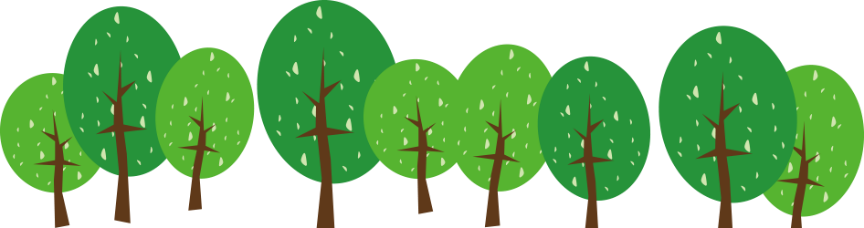 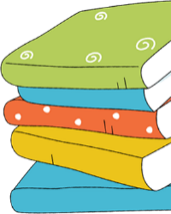 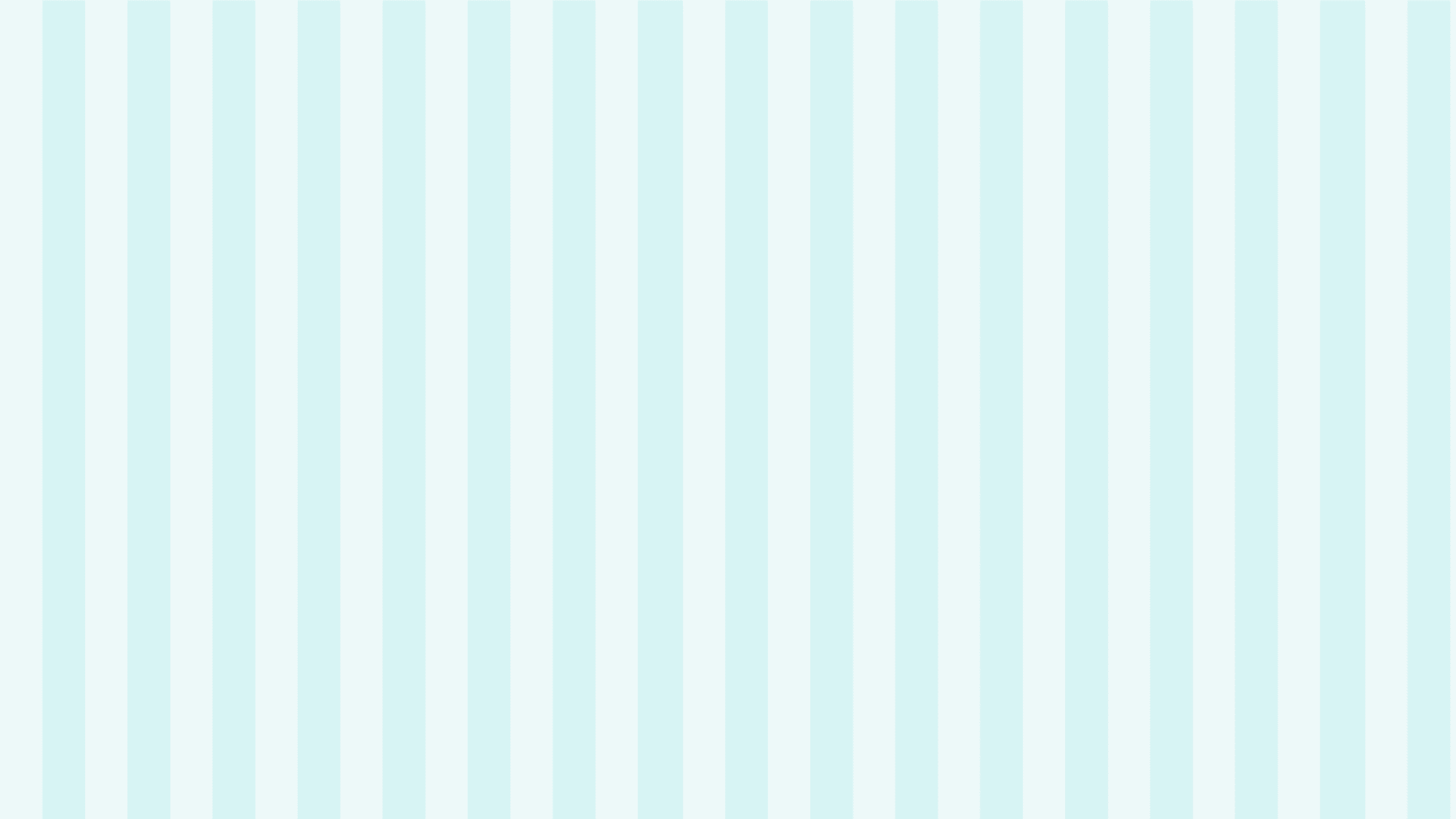 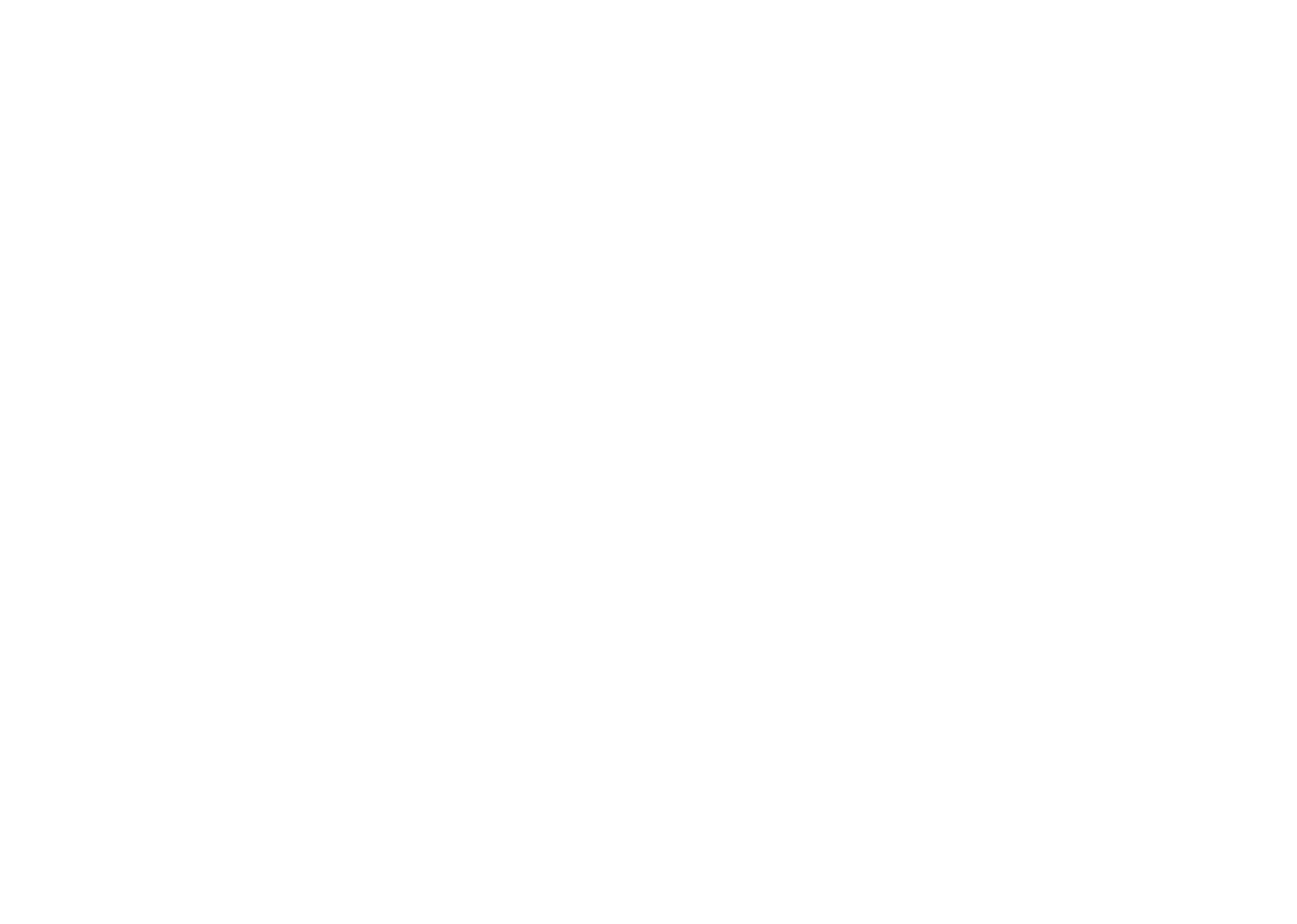 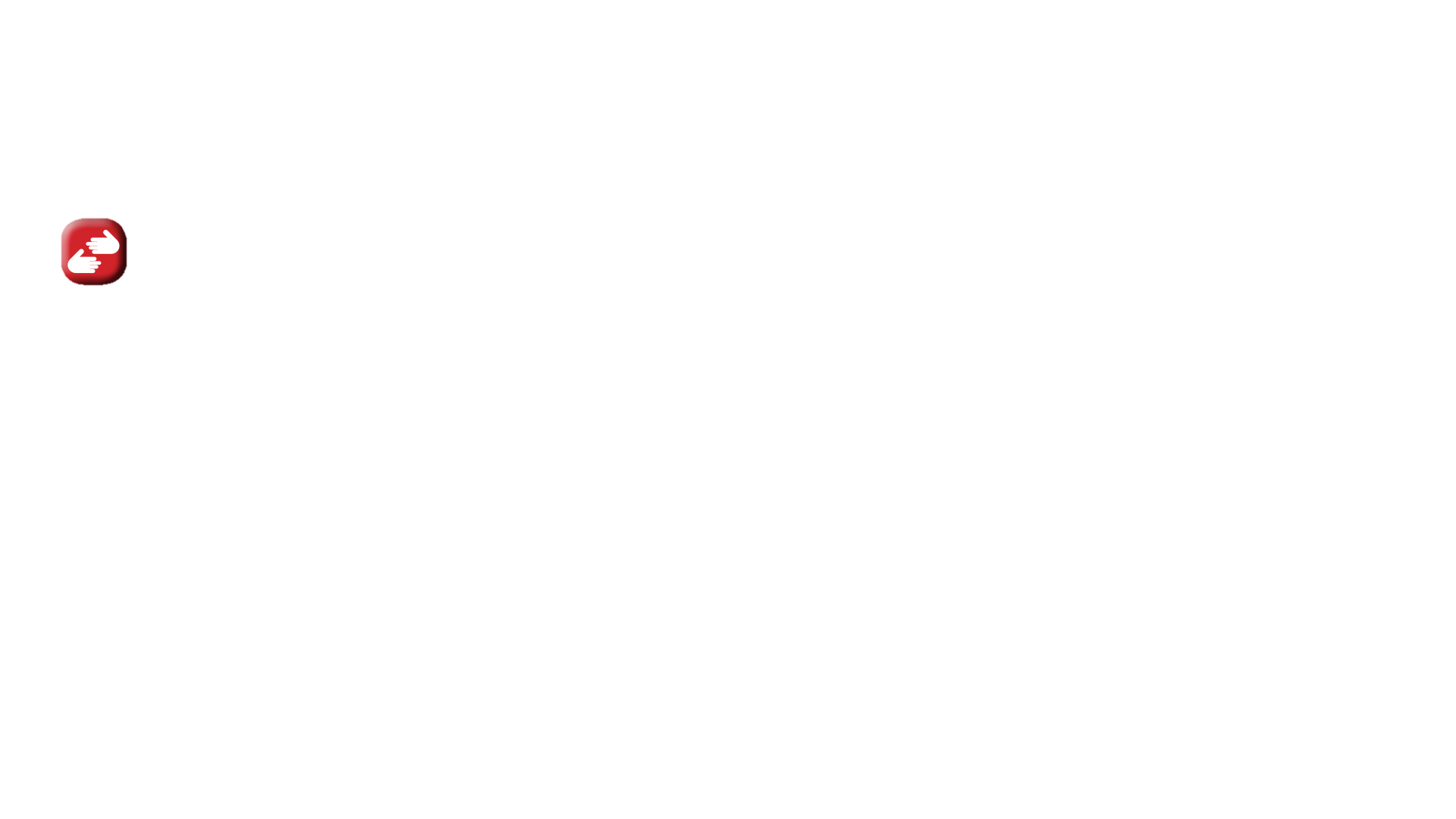 1. Hãy nêu cách cắt một mảnh bìa hình thoi thành các mảnh nhỏ để ghép lại được một hình chữ nhật.
Cắt và ghép hình như thế nào nhỉ?
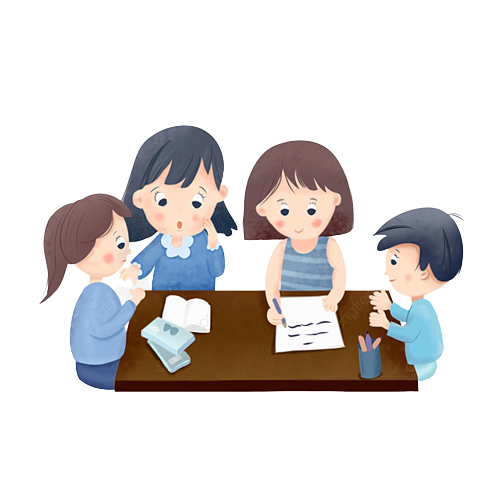 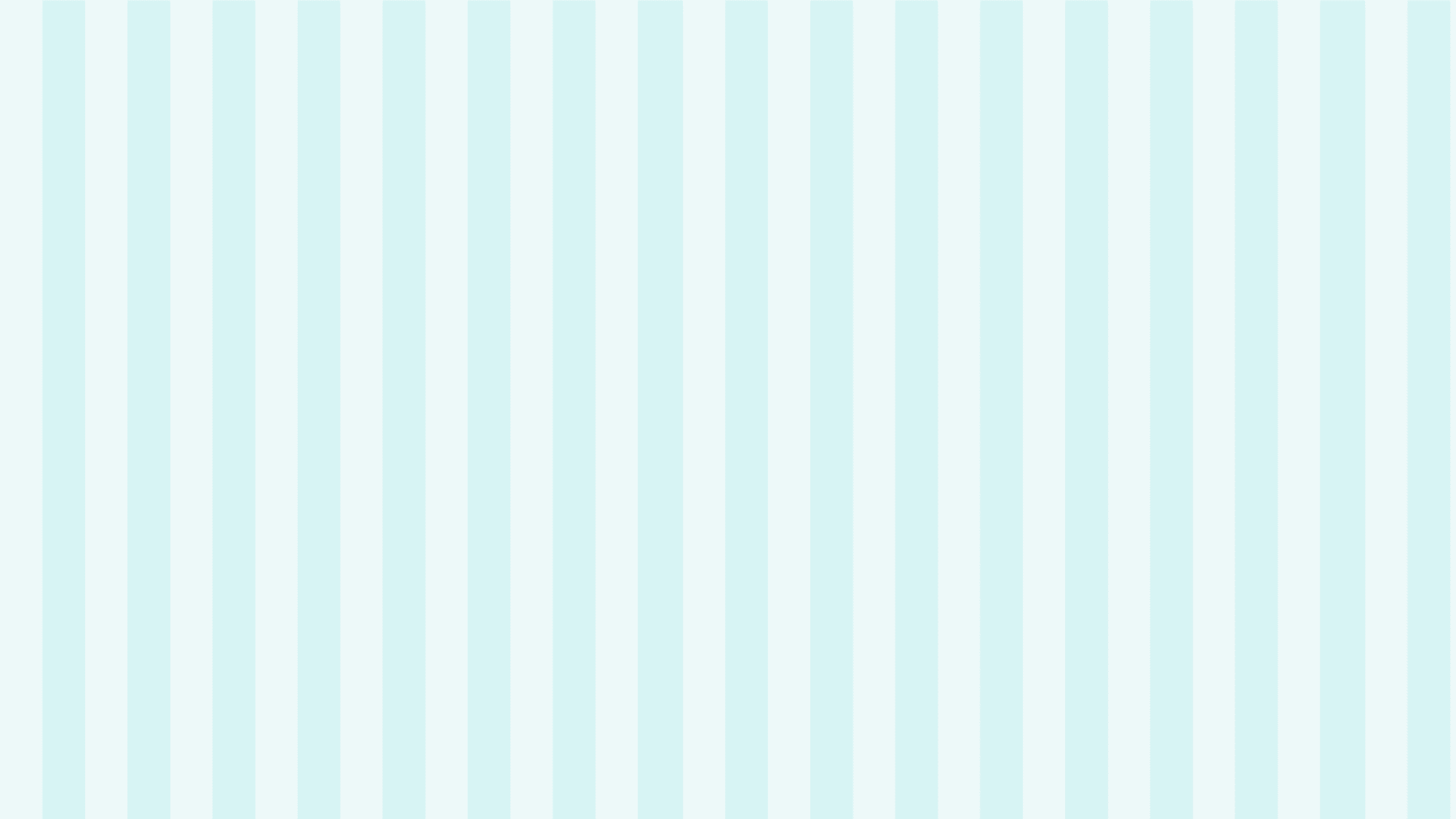 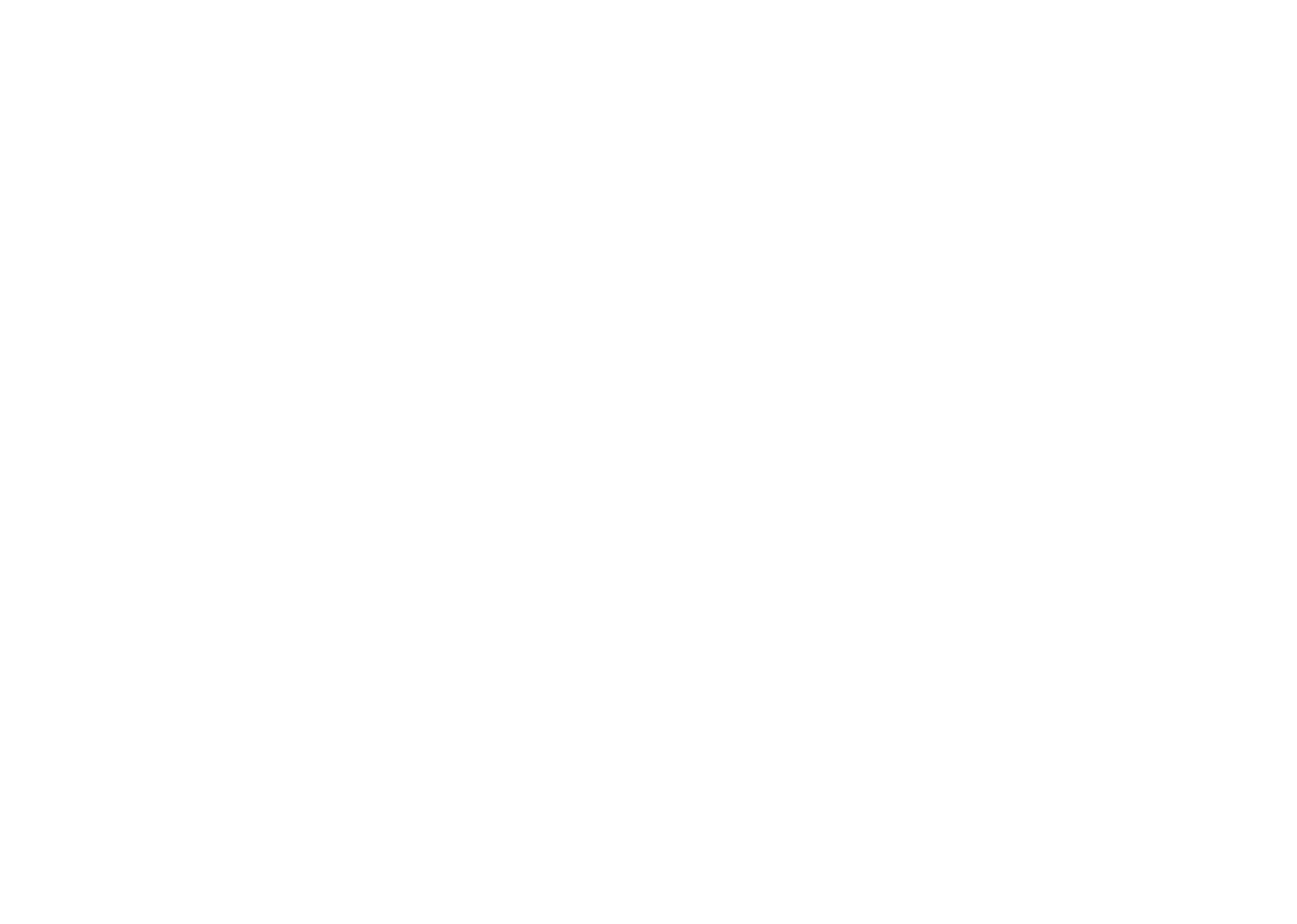 Bước 1: Chia hình
Bước 2: Ghép hình
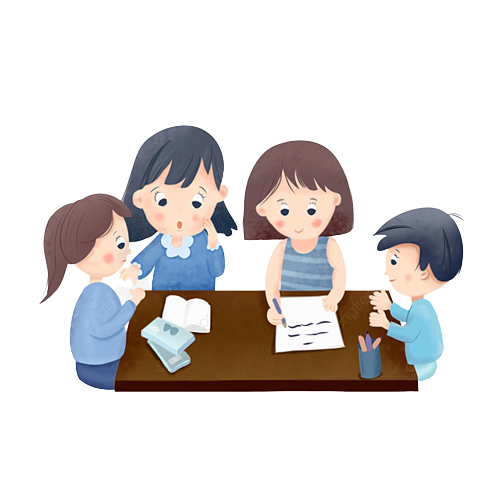 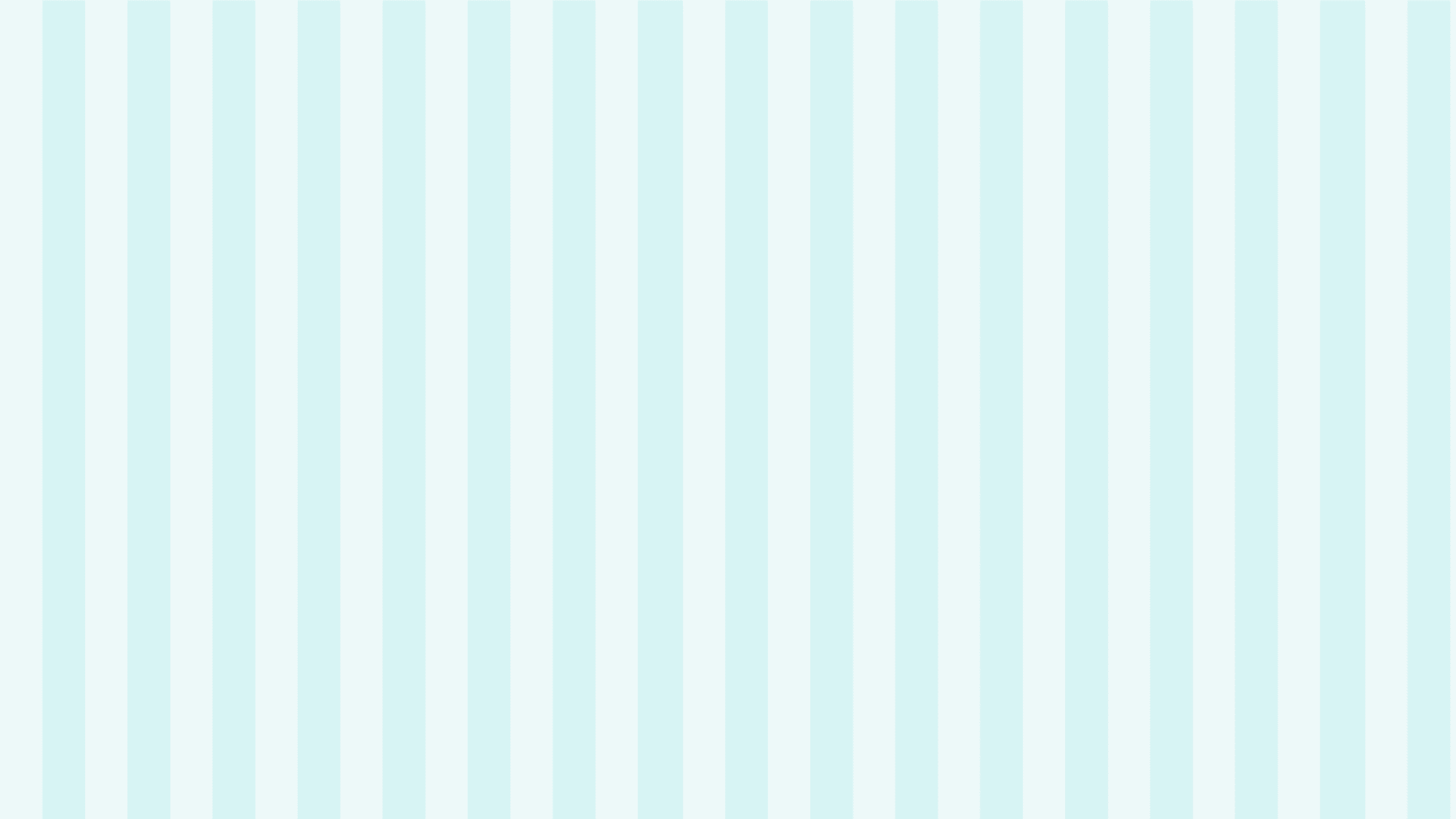 2. Em hãy cắt, gấp thành khối hộp chữ nhật theo các bước dưới đây:
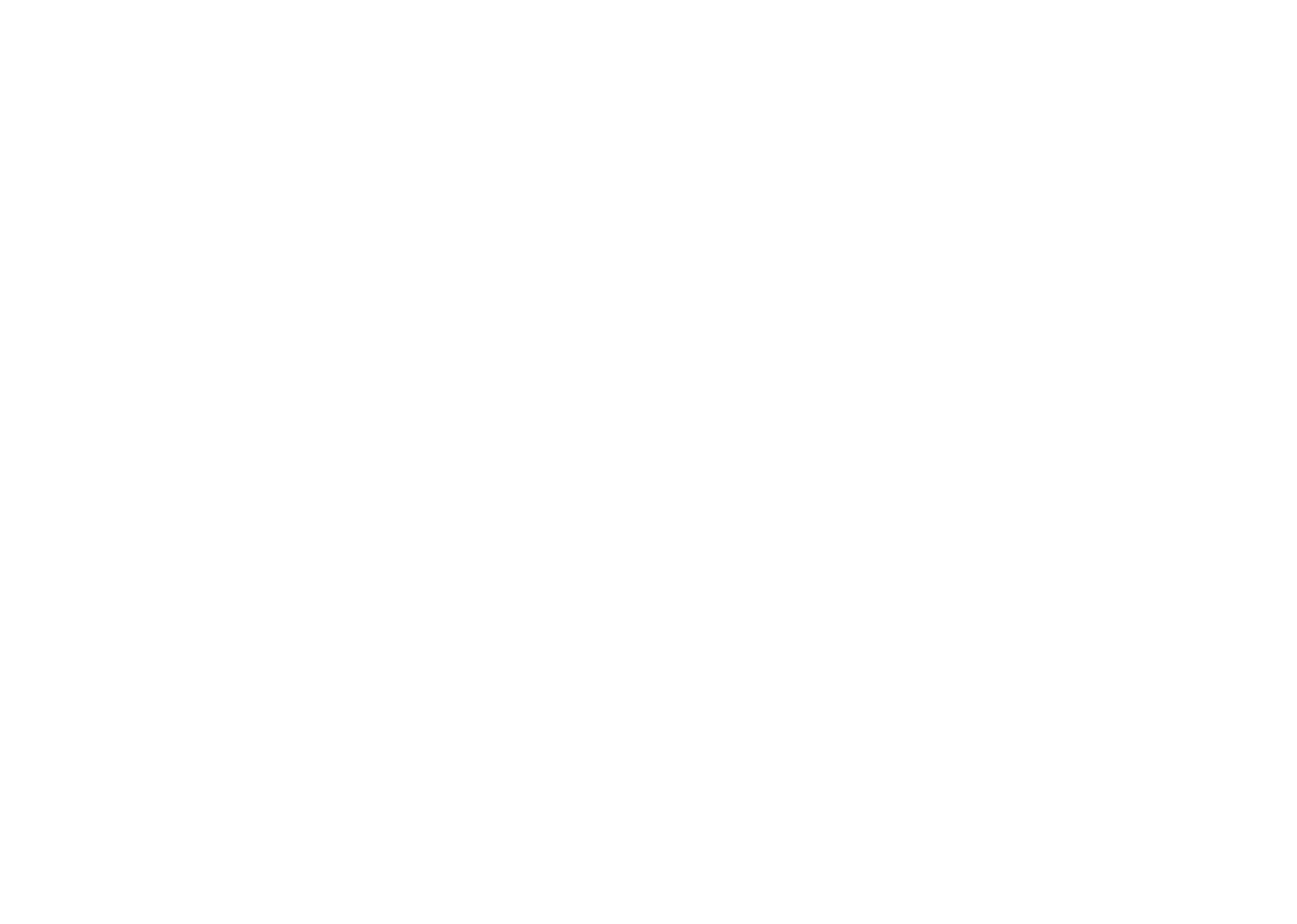 Bước 1: Lấy một tờ giấy kẻ ô li hình vuông cạnh 14 ô vuông dán lên tờ bìa như hình A.
Bước 2: Trên giấy kẻ ô li, chọn các điểm như hình B.
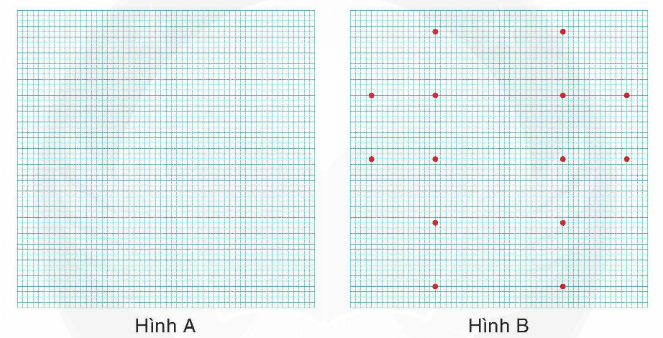 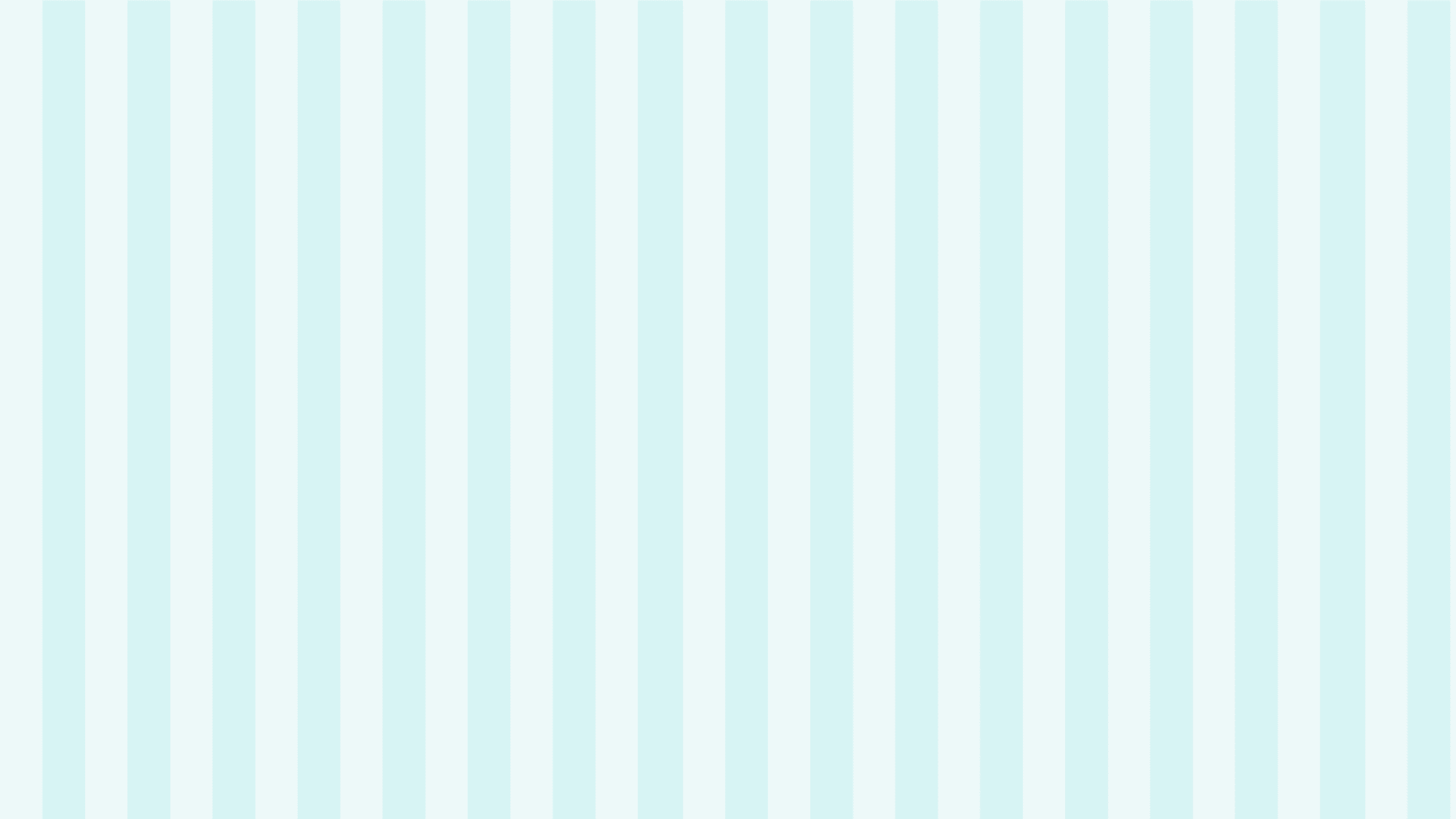 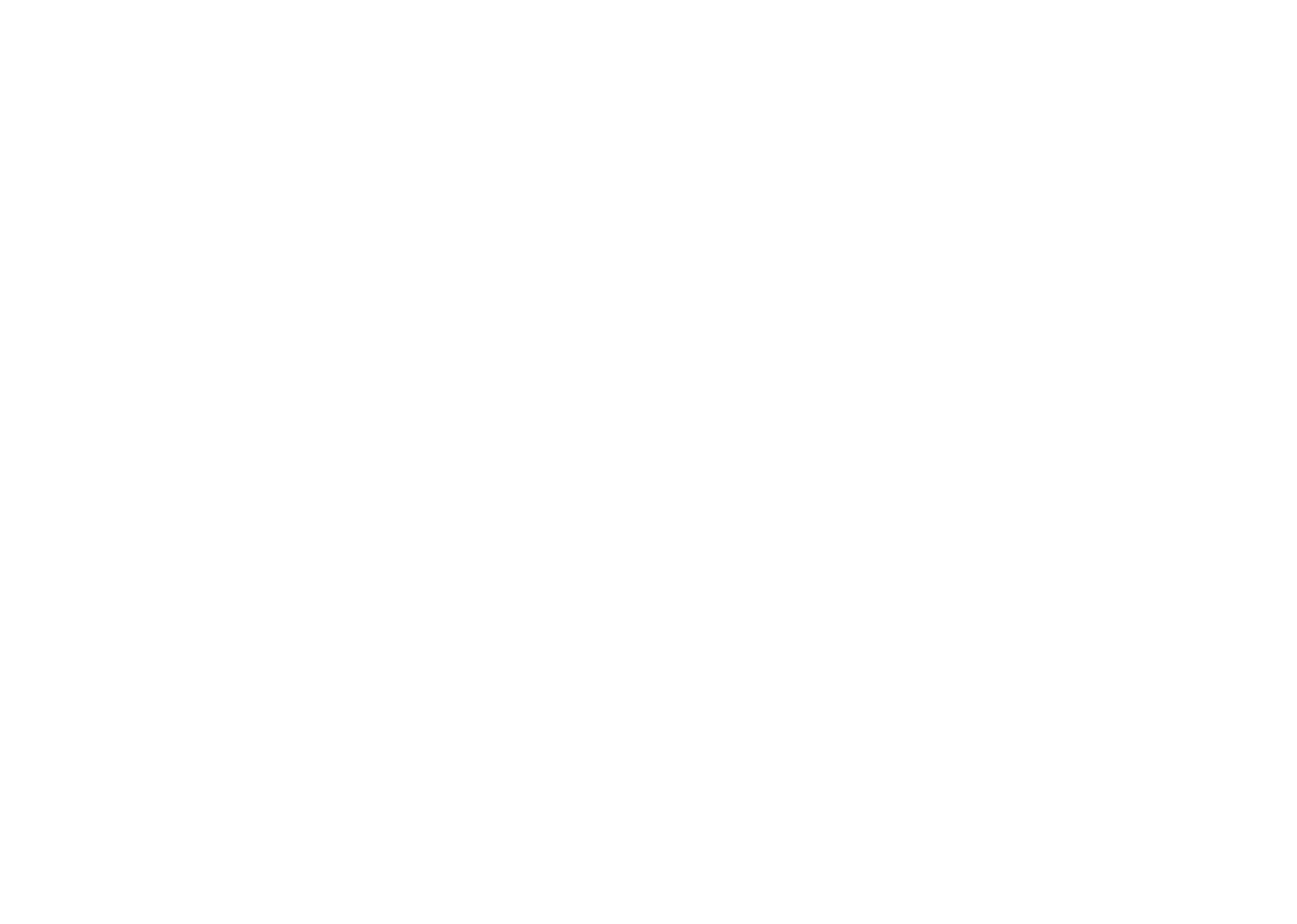 2. Em hãy cắt, gấp thành khối hộp chữ nhật theo các bước dưới đây:
Bước 3: Cắt để được hình như hình C.
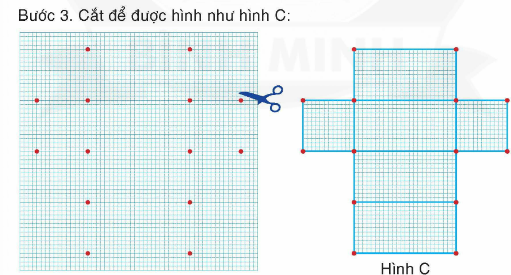 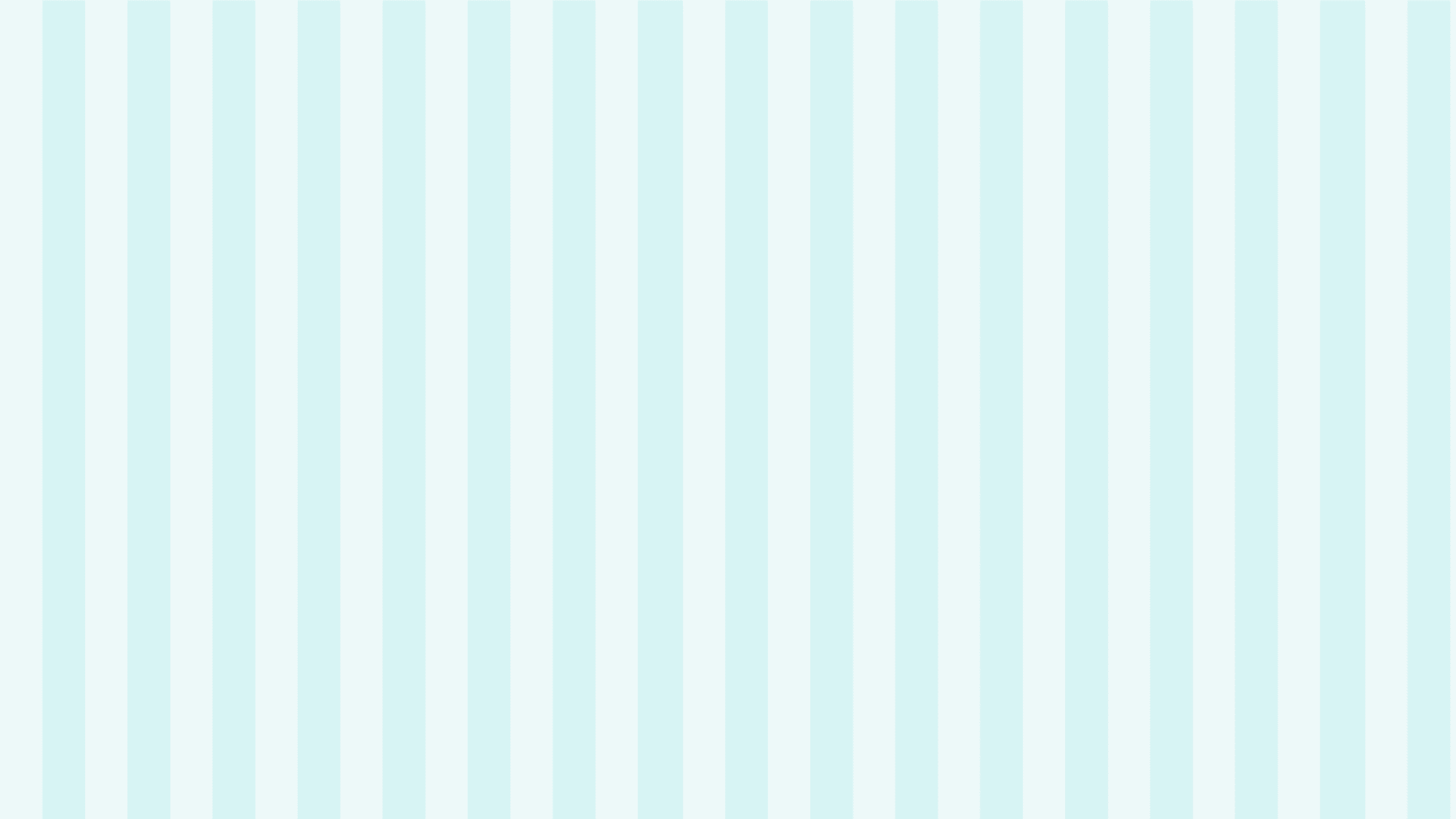 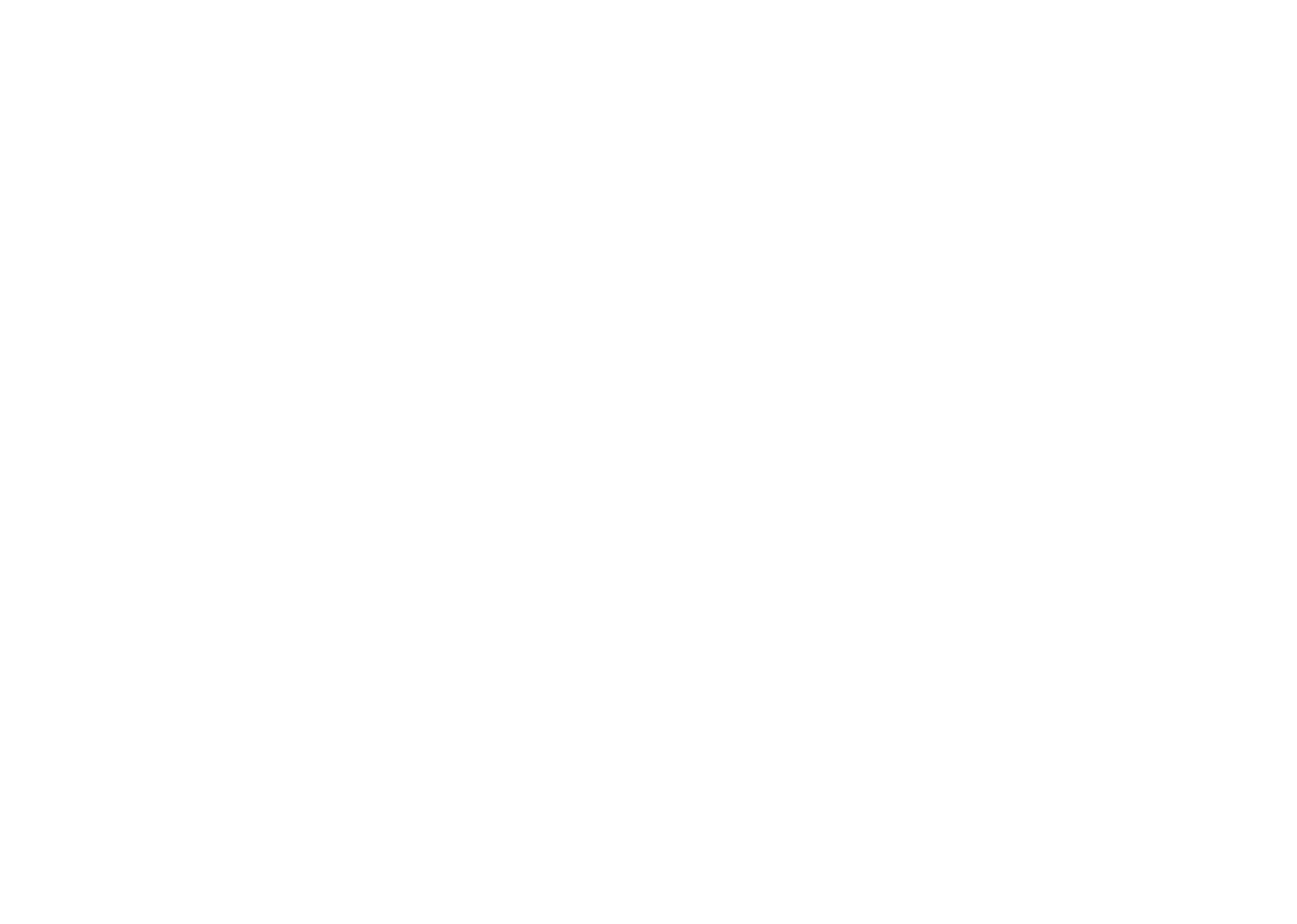 2. Em hãy cắt, gấp thành khối hộp chữ nhật theo các bước dưới đây:
Bước 4: Gấp lại để được khối hộp chữ nhật như hình D.
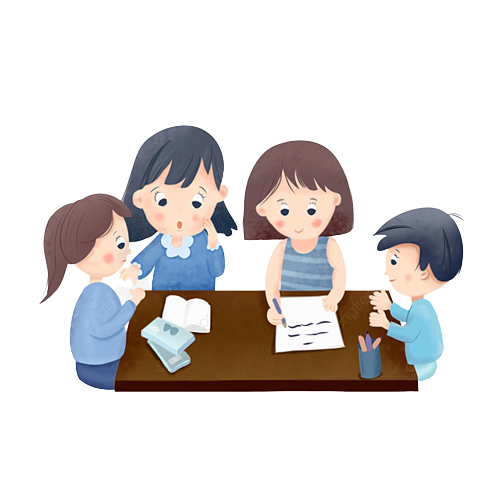 Chúng mình cùng thực hiện nào!
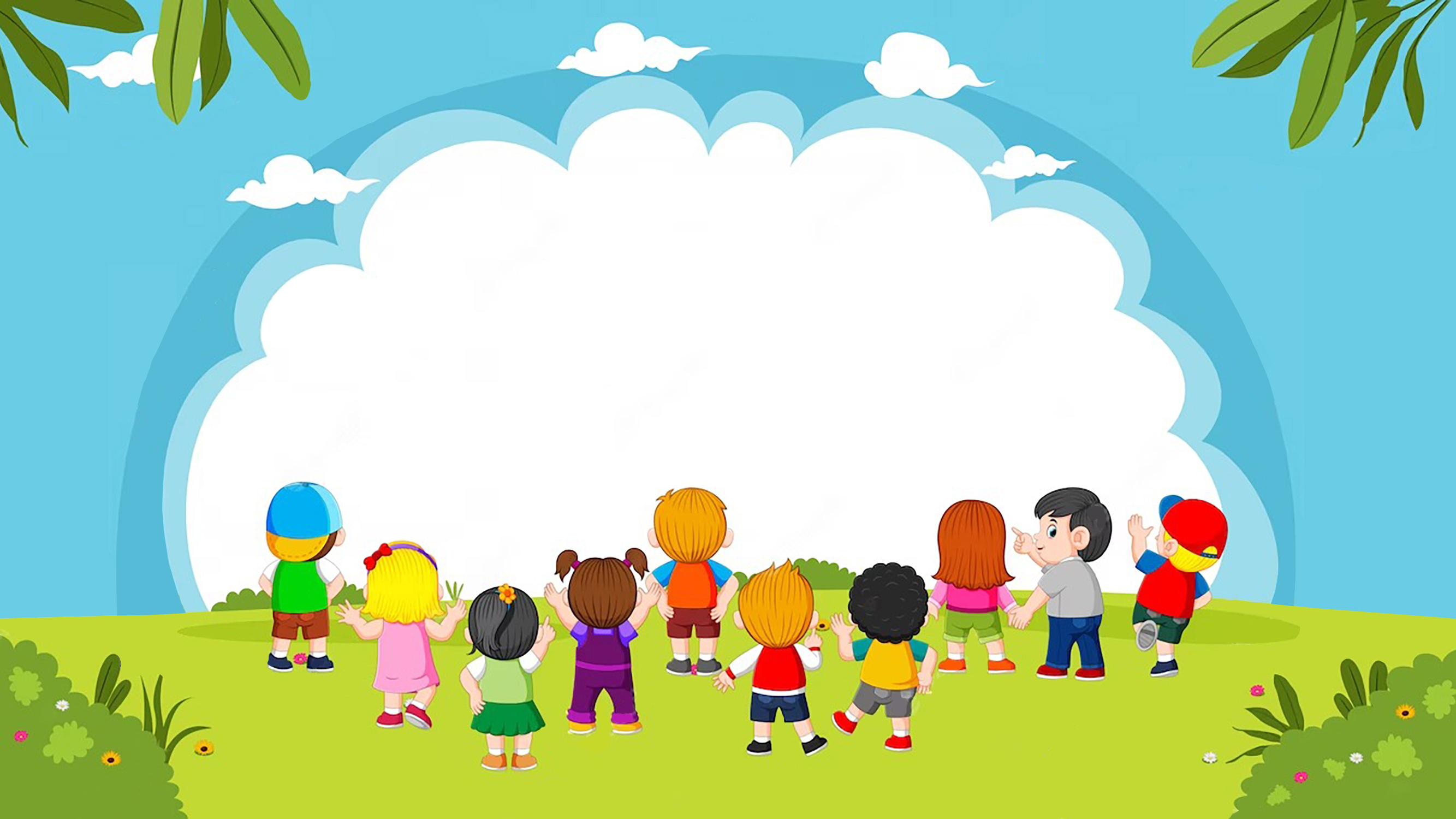 Báo cáo kết quả
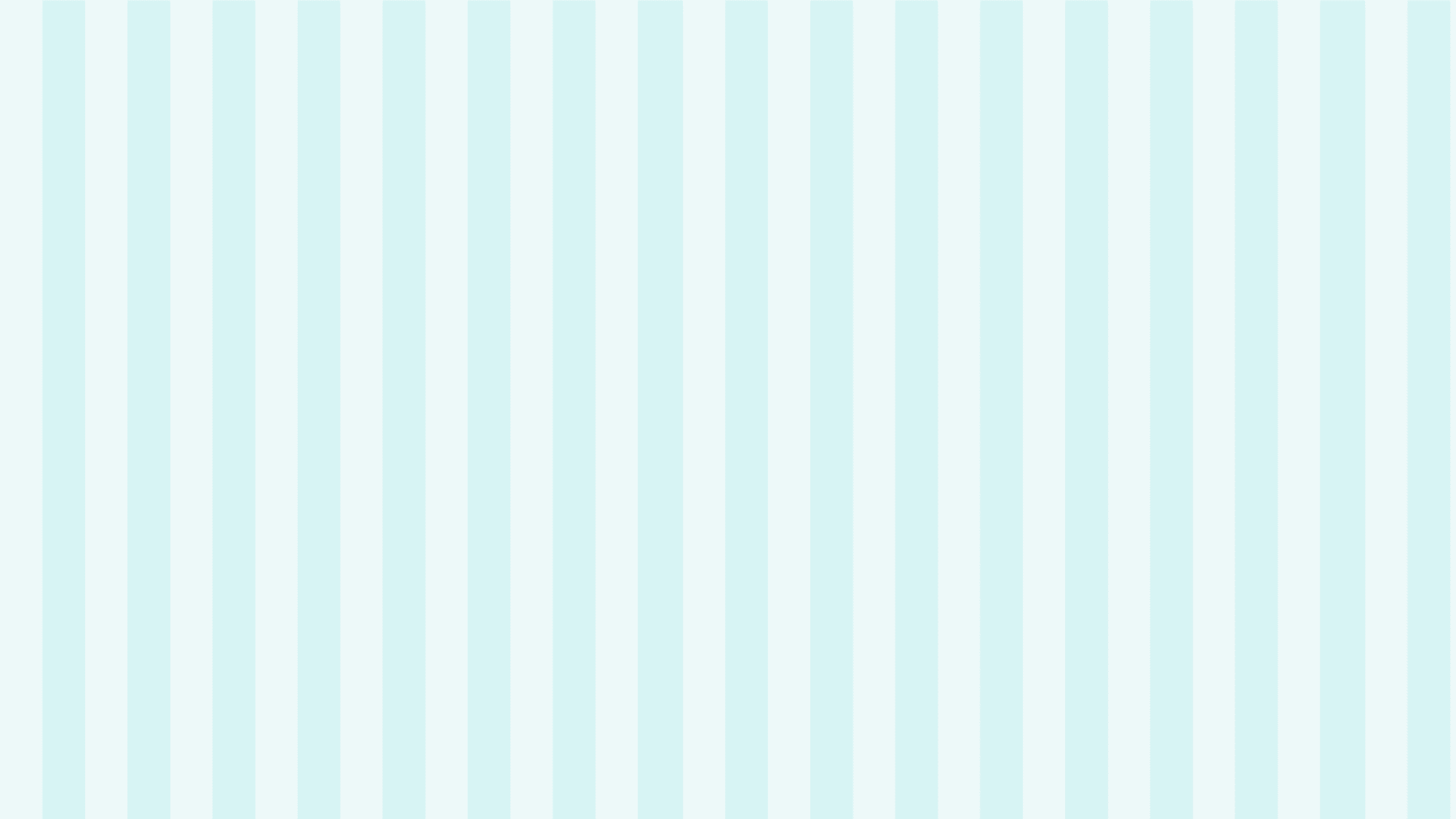 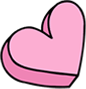 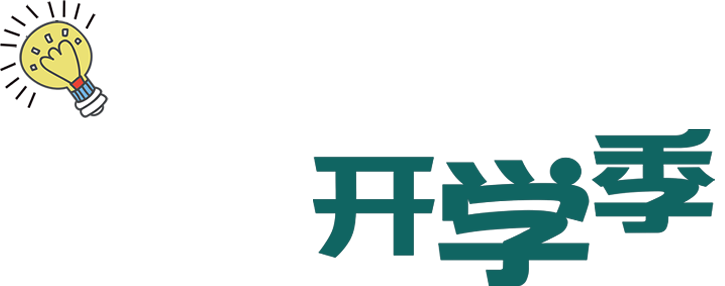 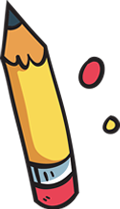 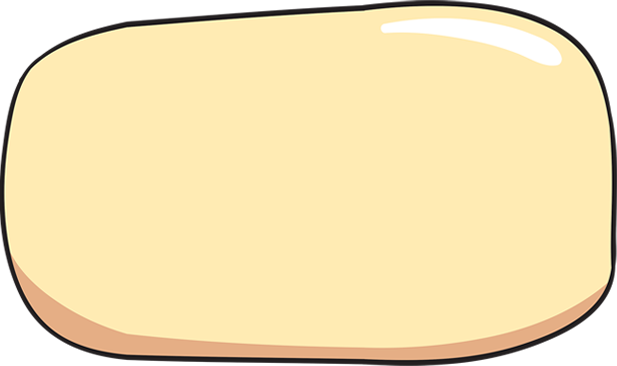 Vận dụng
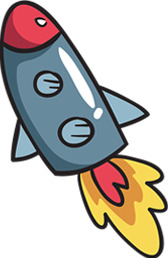 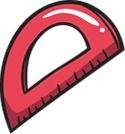 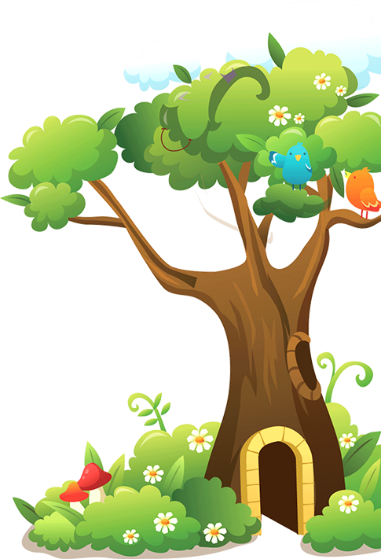 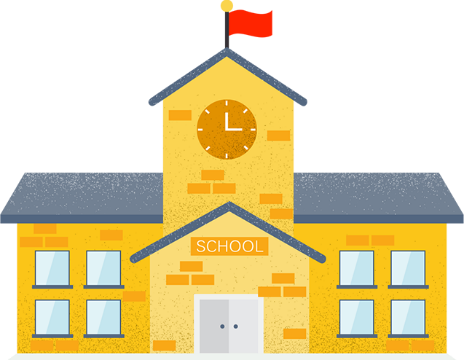 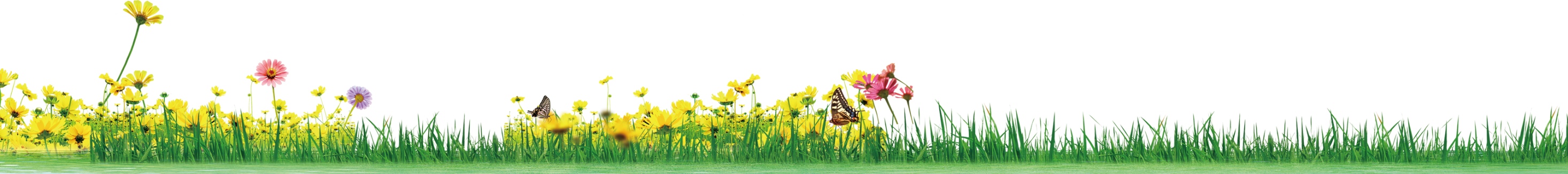 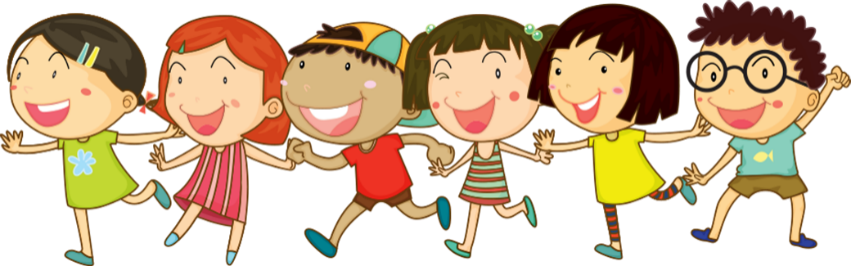 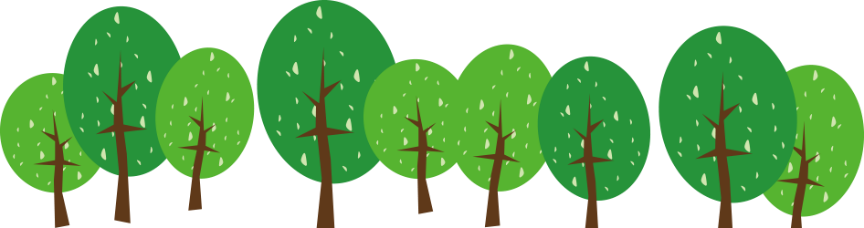 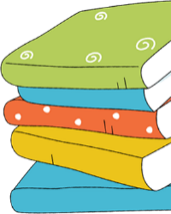 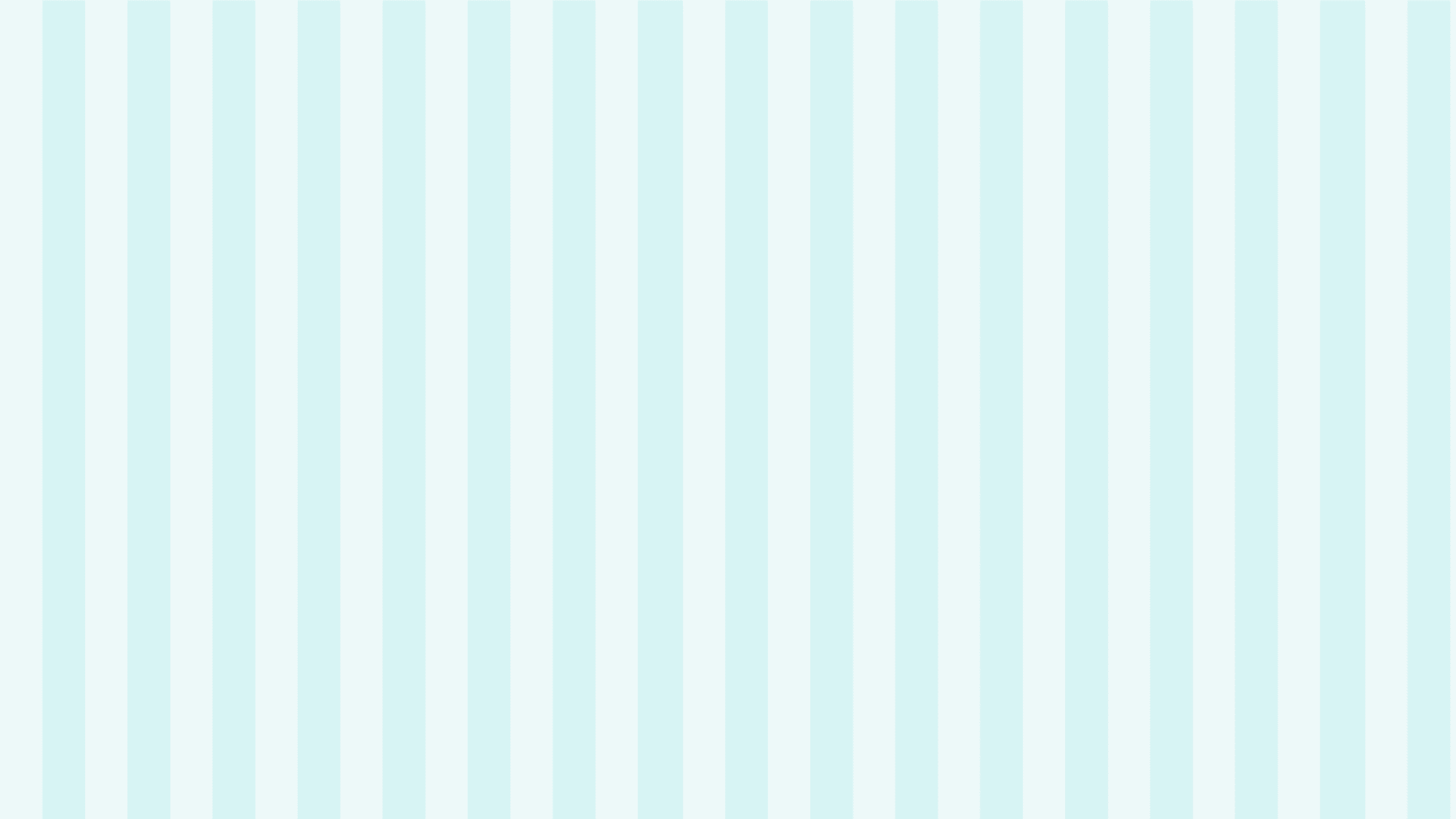 5 vòng
chiều dài 250 m
?
km
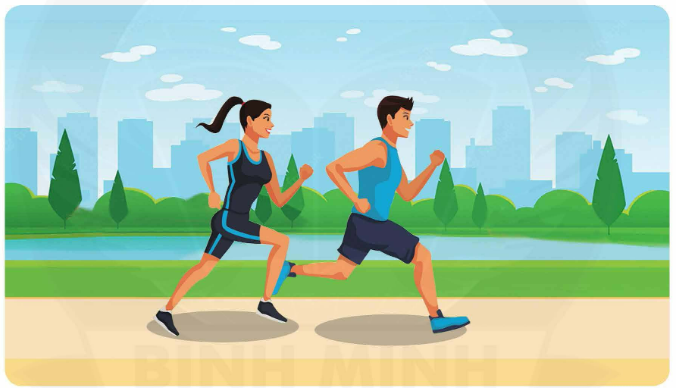 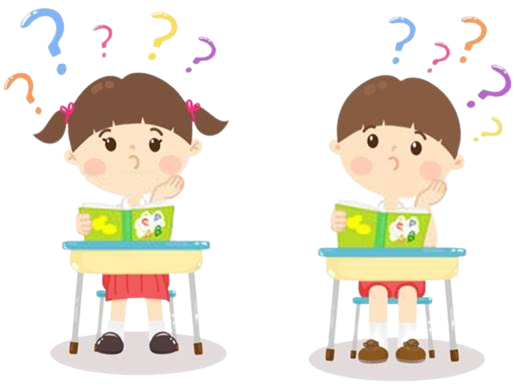 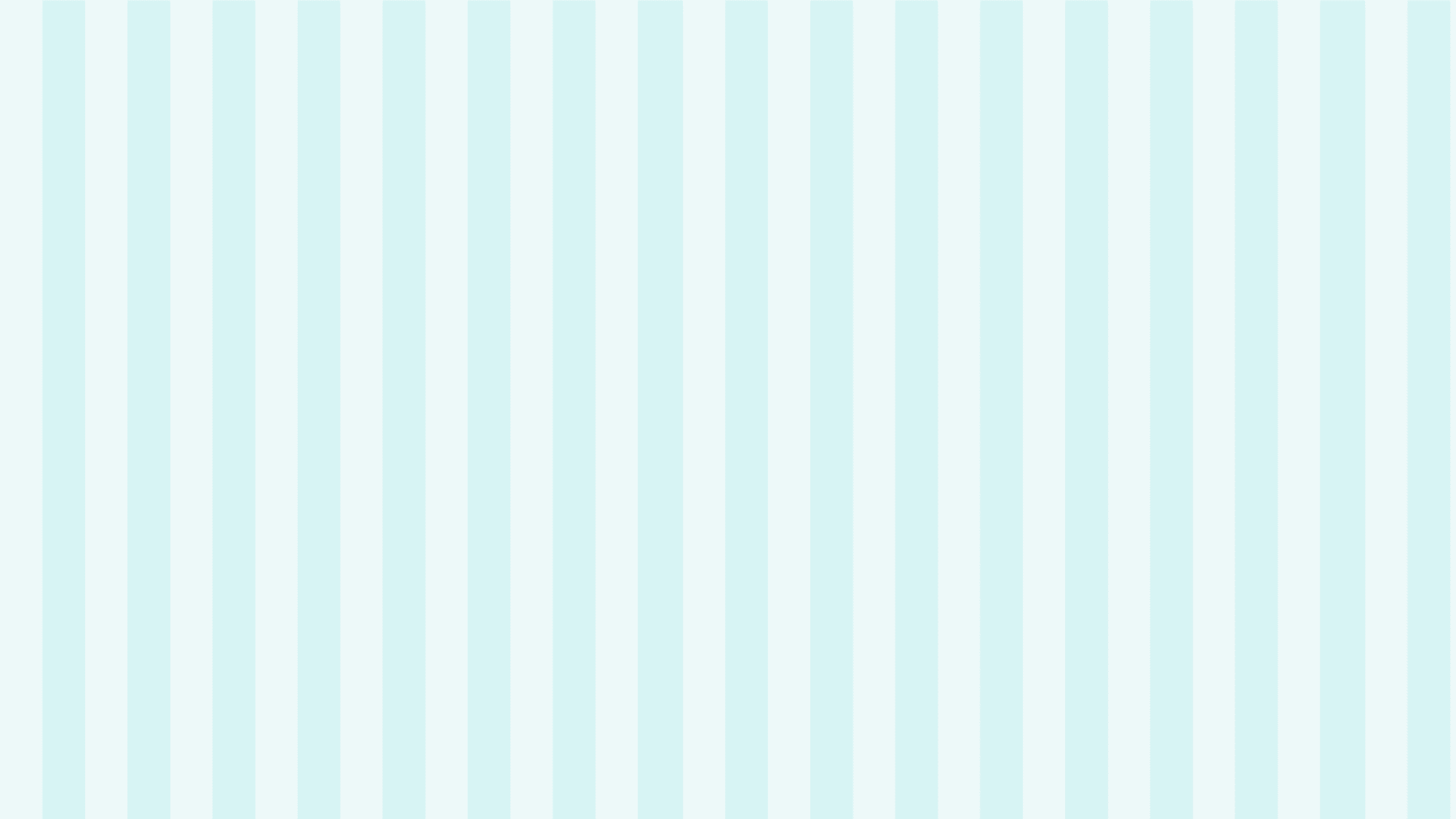 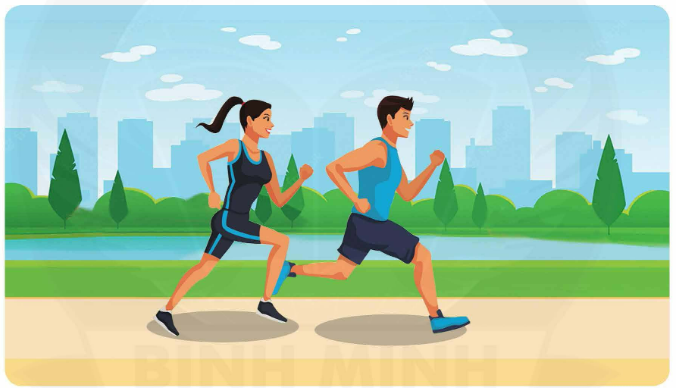 4
Chiều dài quãng đường anh Tuấn đã chạy là        km.
?
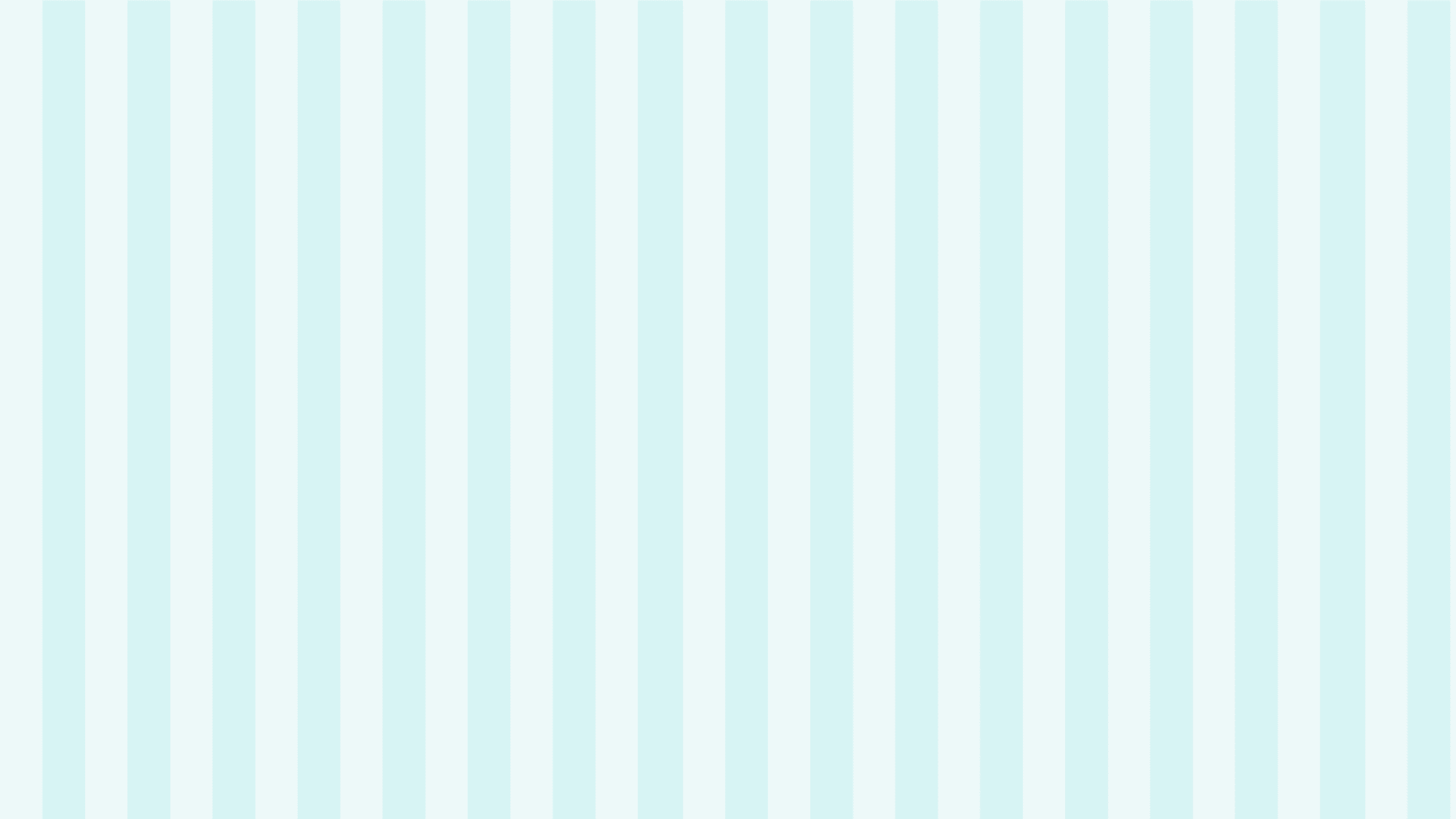 4. Một đầm nuôi tôm hình chữ nhật có chiều rộng bằng 125 m, chiều dài gấp 8 lần chiều rộng. Tính diện tích đầm nuôi tôm đó.
4. Một đầm nuôi tôm hình chữ nhật có chiều rộng bằng 125 m, chiều dài gấp 8 lần chiều rộng. Tính diện tích đầm nuôi tôm đó.
chiều rộng bằng 125 m,
chiều dài gấp 8 lần chiều rộng
Tính diện tích
Bài giải
Chiều dài đầm nuôi tôm là:
125 x 8 = 1000 (m)
Diện tích đầm nuôi tôm là:
1000 x 125 = 125 000 (m2)
Đáp số: 125 000 m2
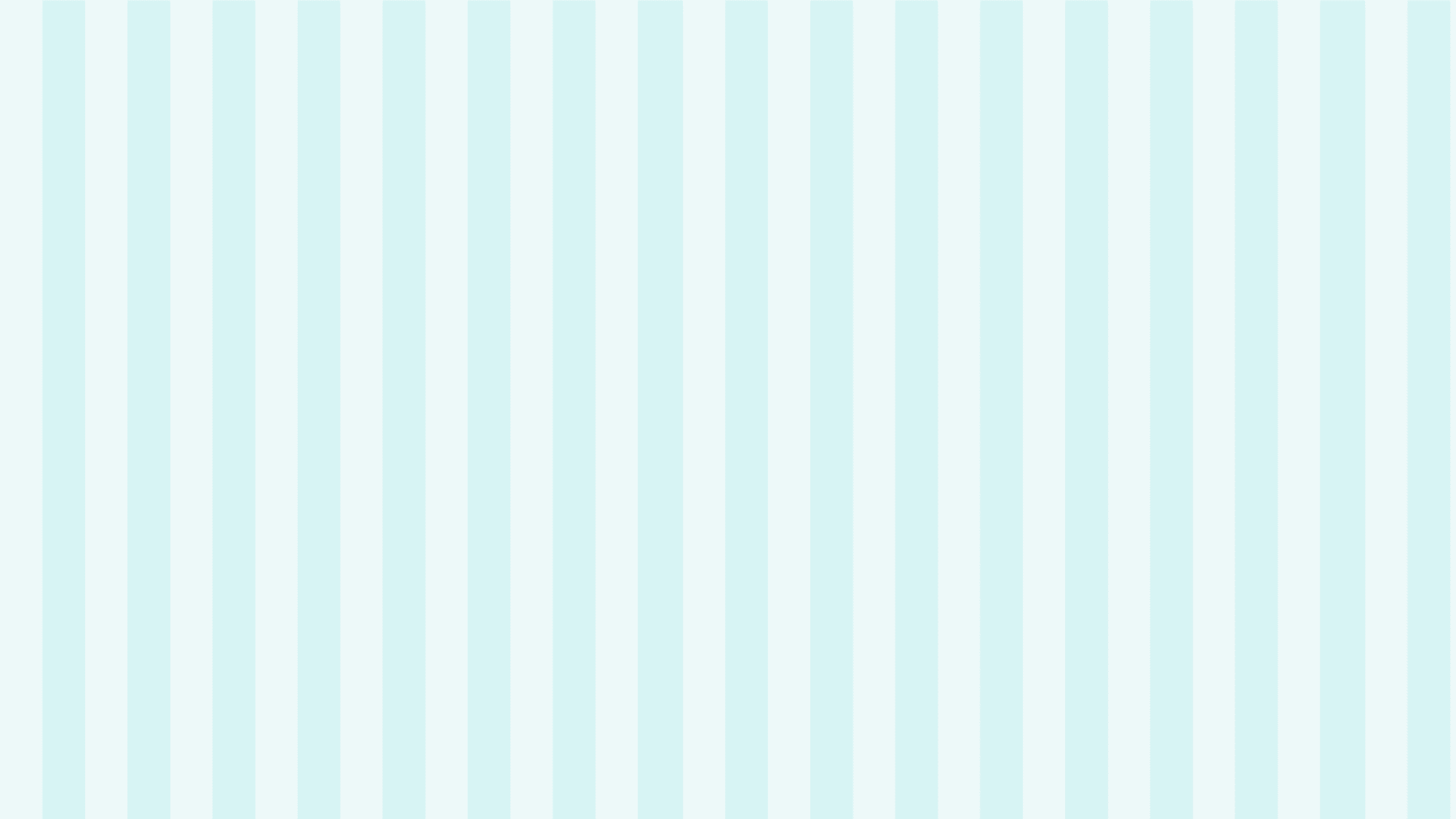 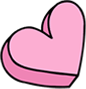 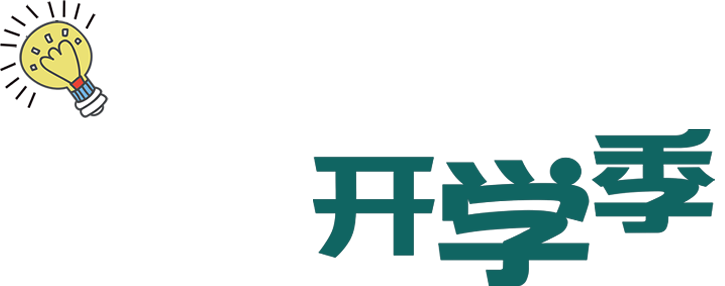 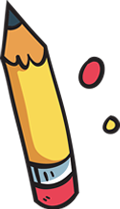 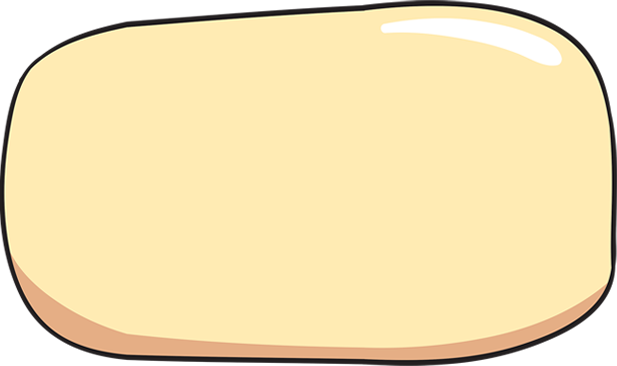 Củng cố
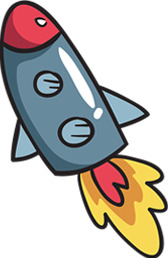 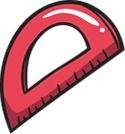 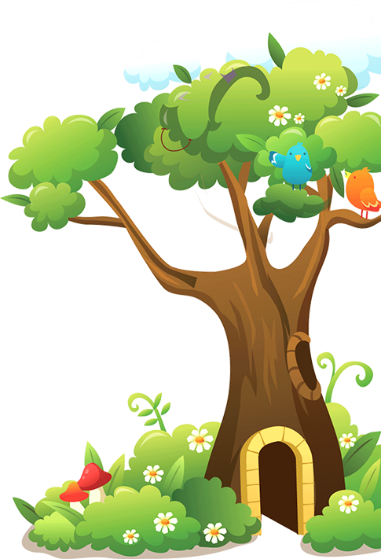 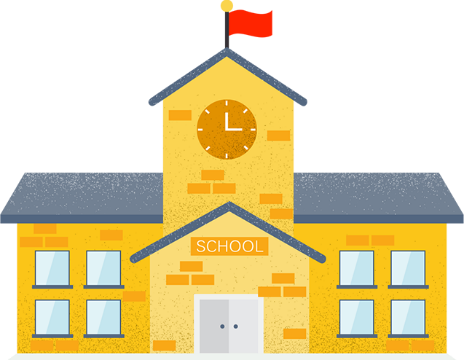 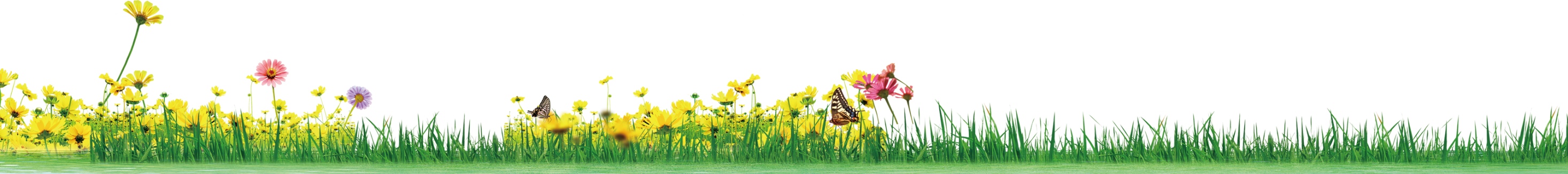 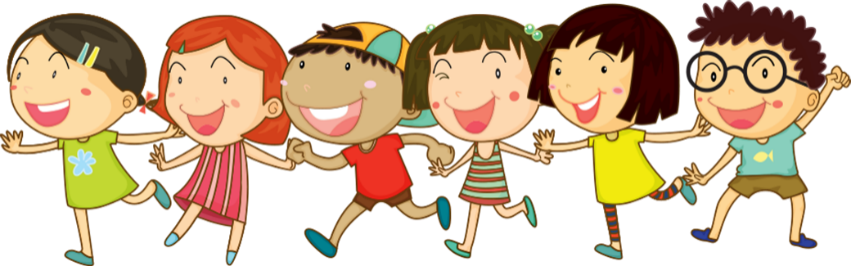 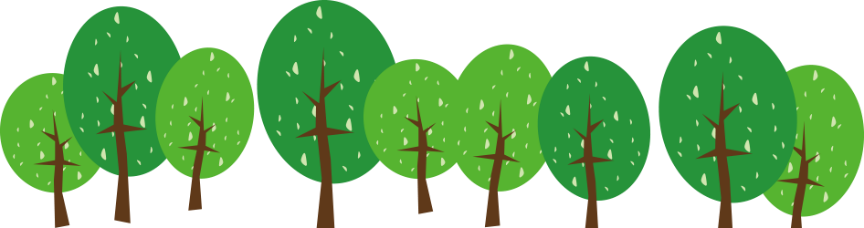 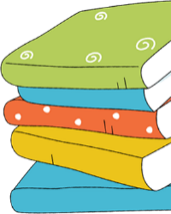 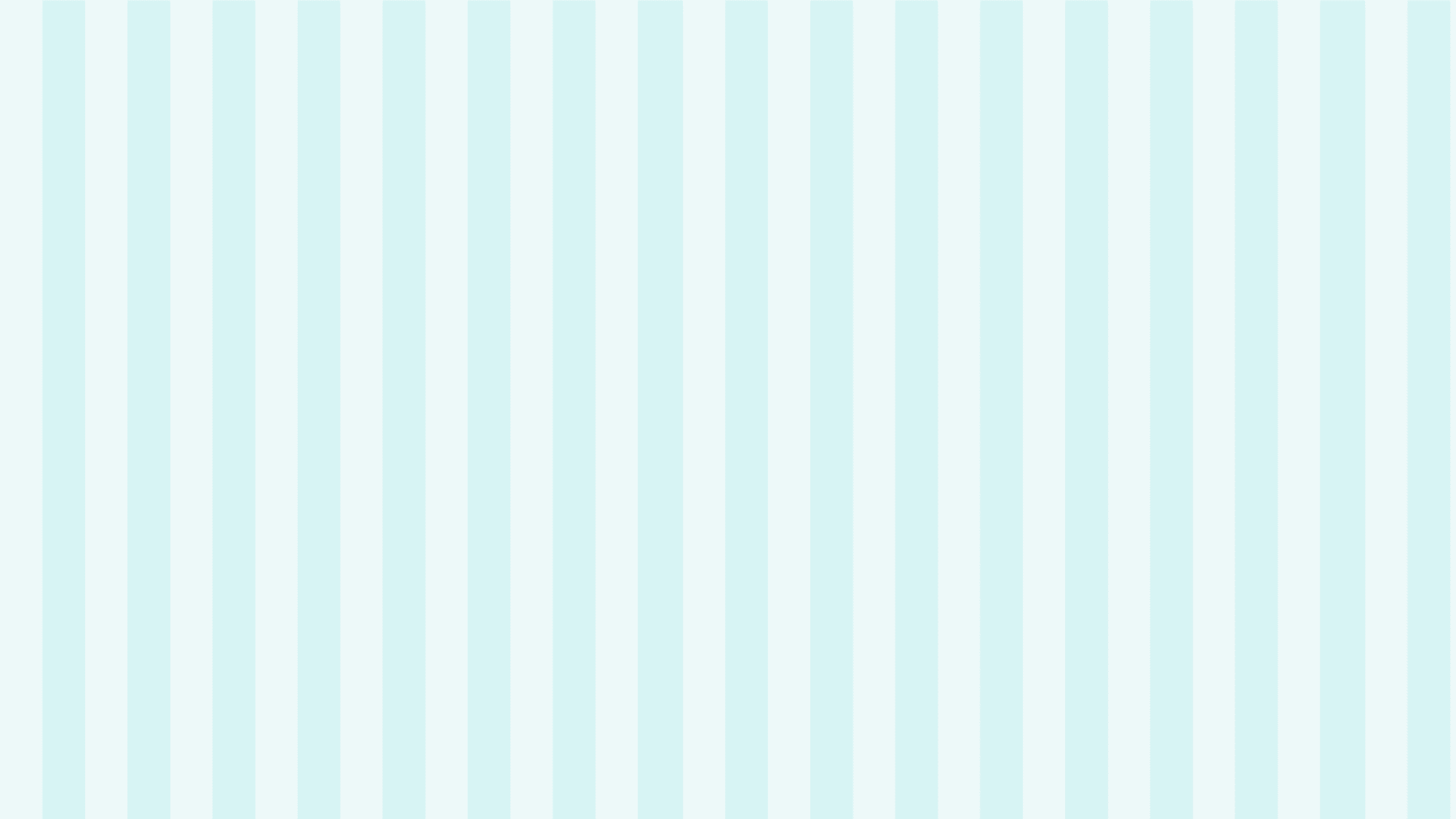 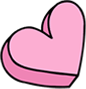 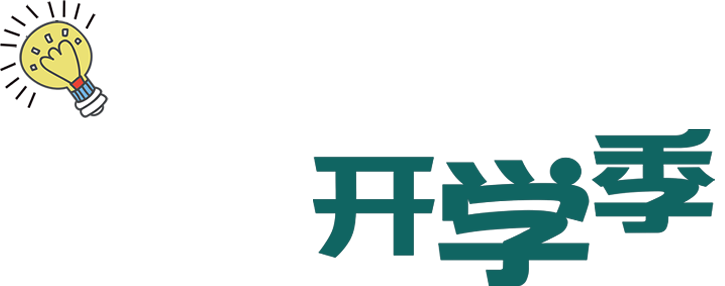 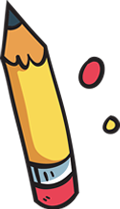 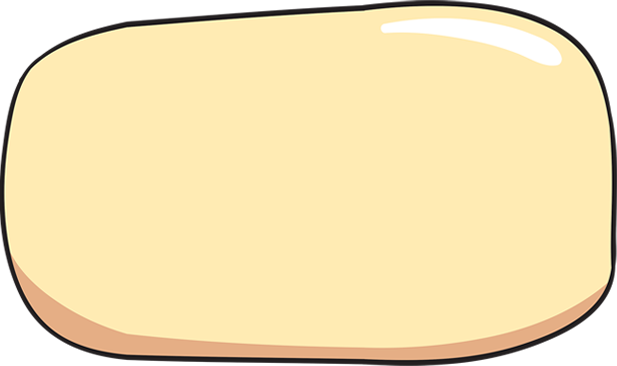 Dặn dò
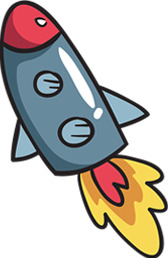 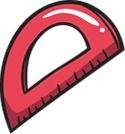 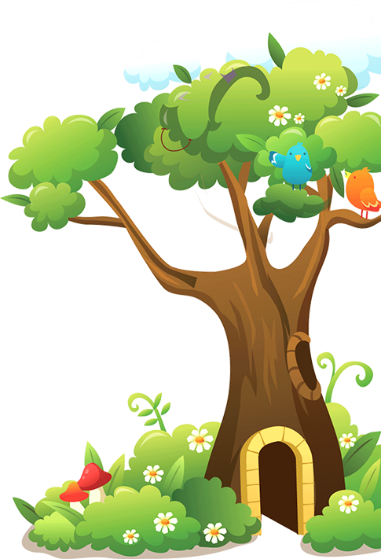 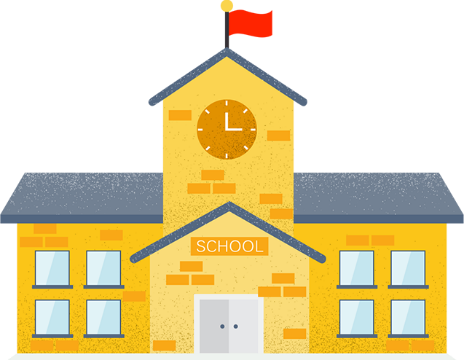 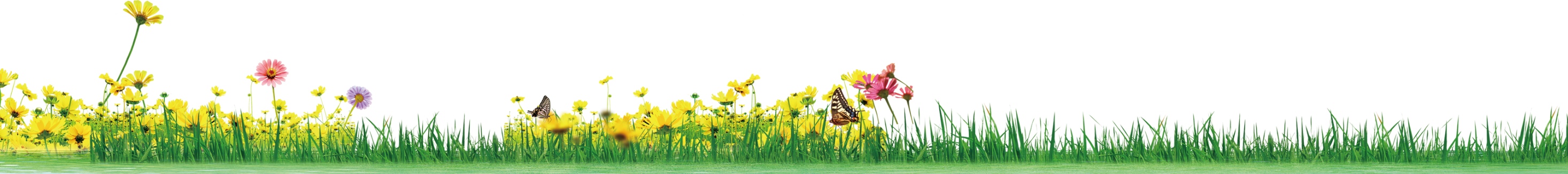 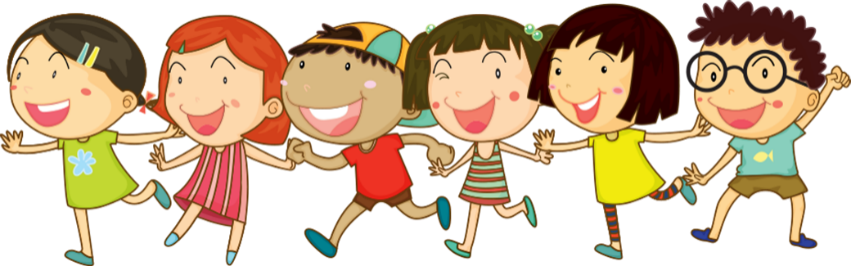 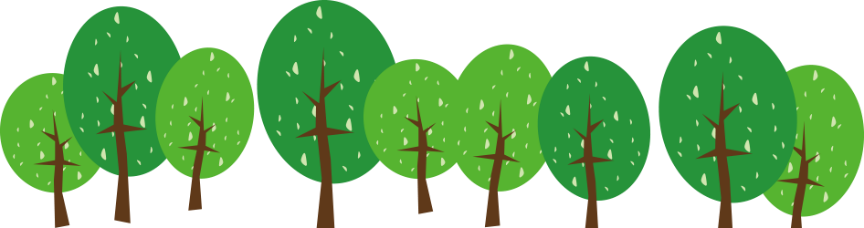 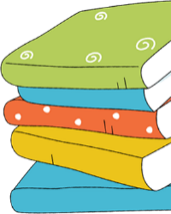 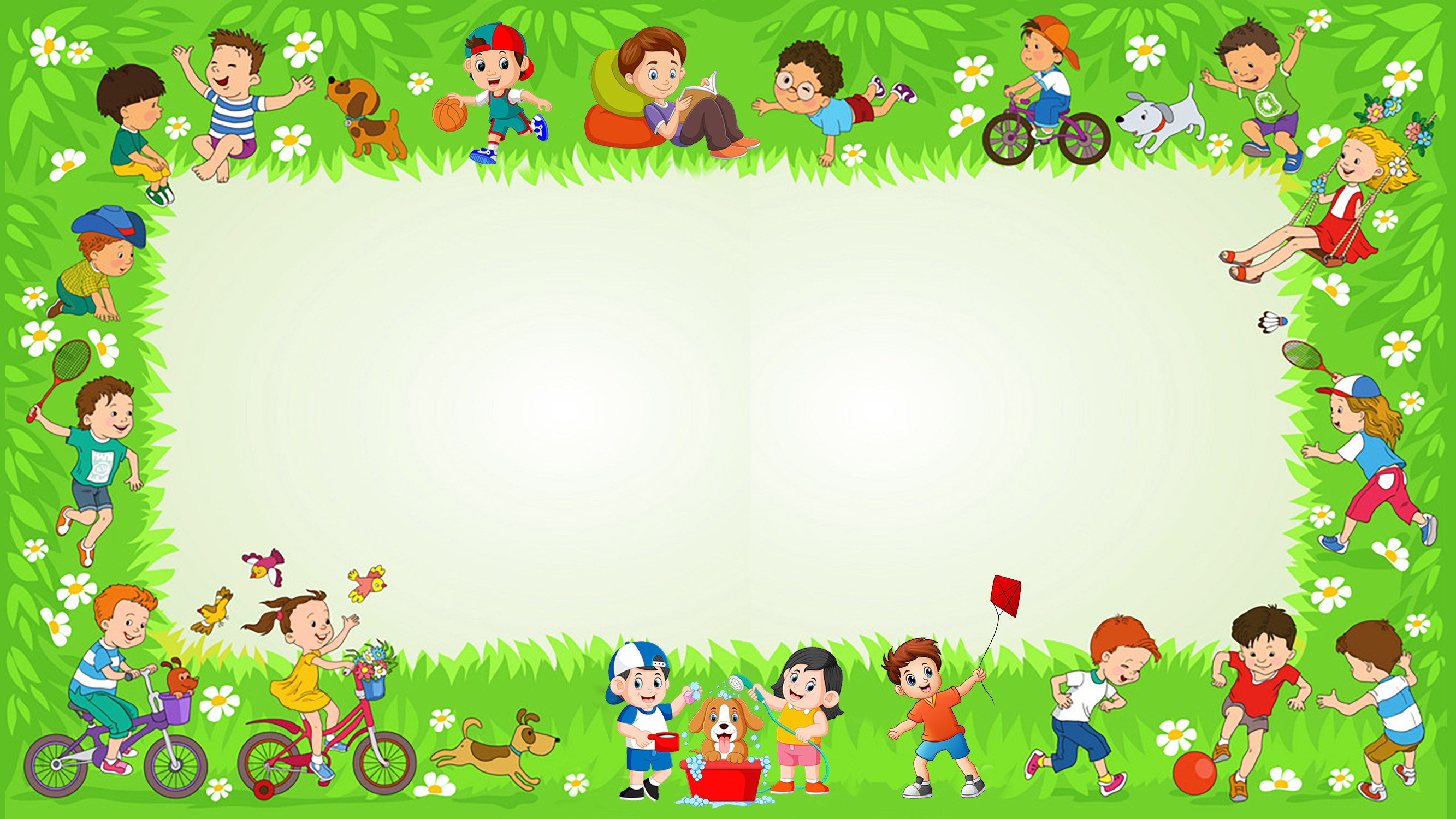 Chúc các emhọc tốt